…
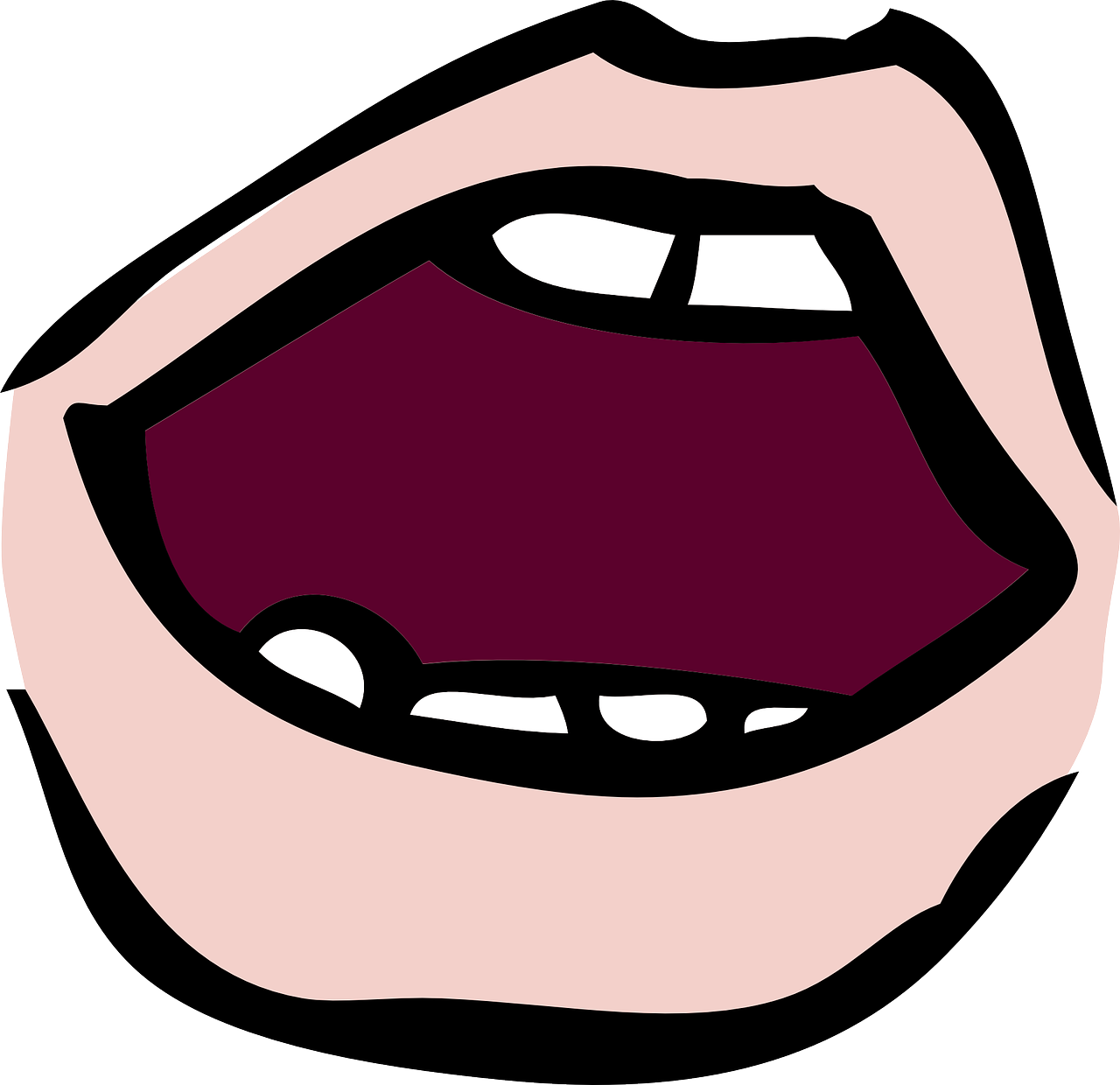 gelb Knowledge Organiser  - Summer Term A
Phonics
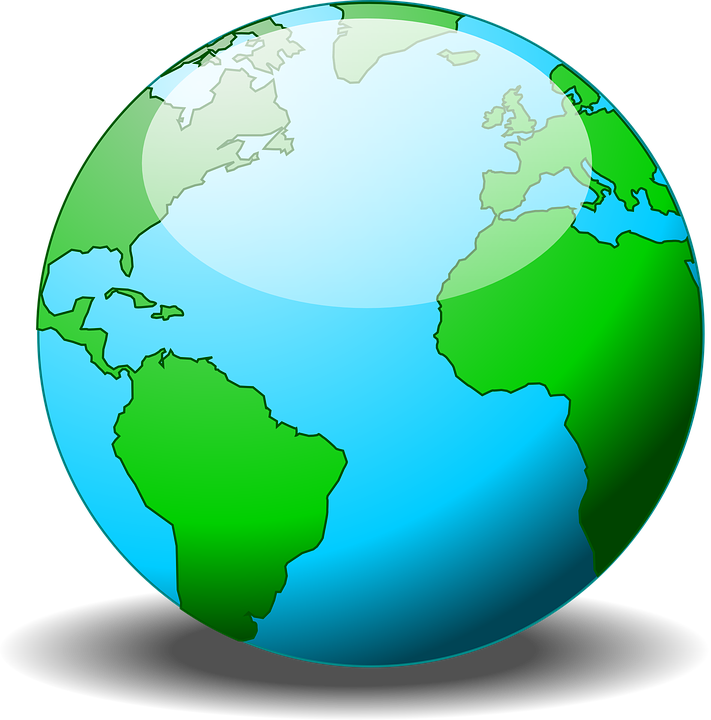 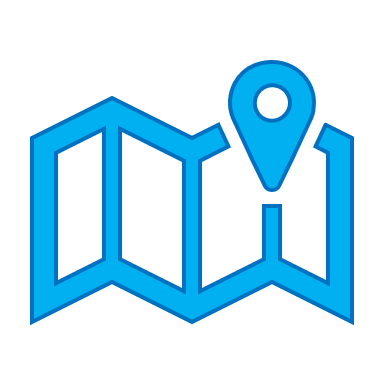 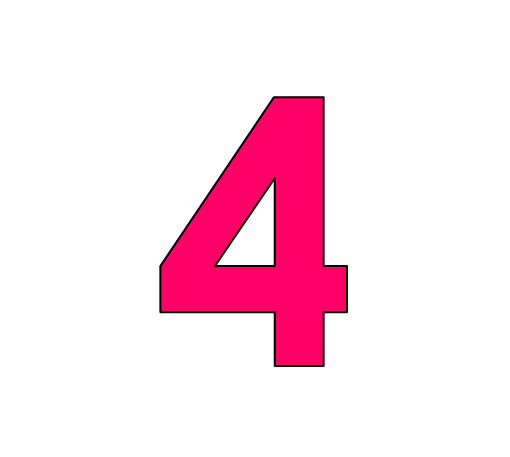 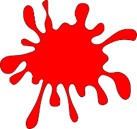 rot
Ort
Welt
vier
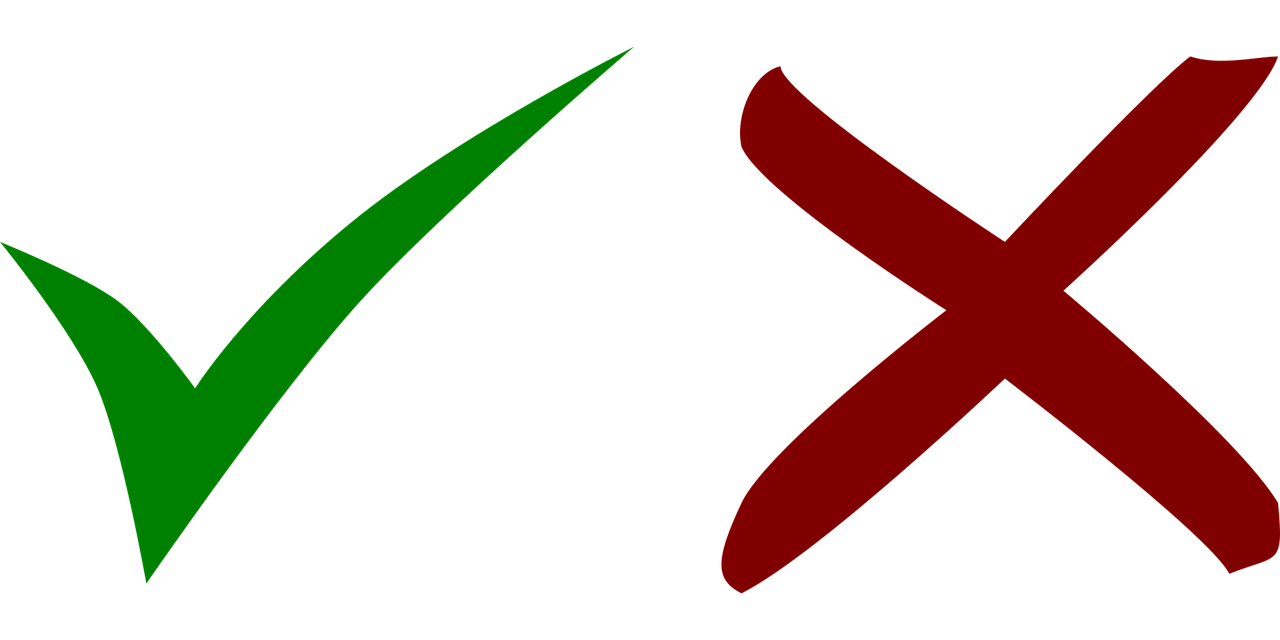 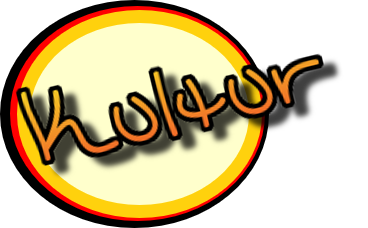 Many German-speaking children learn which months have 31 days by using their knuckles!
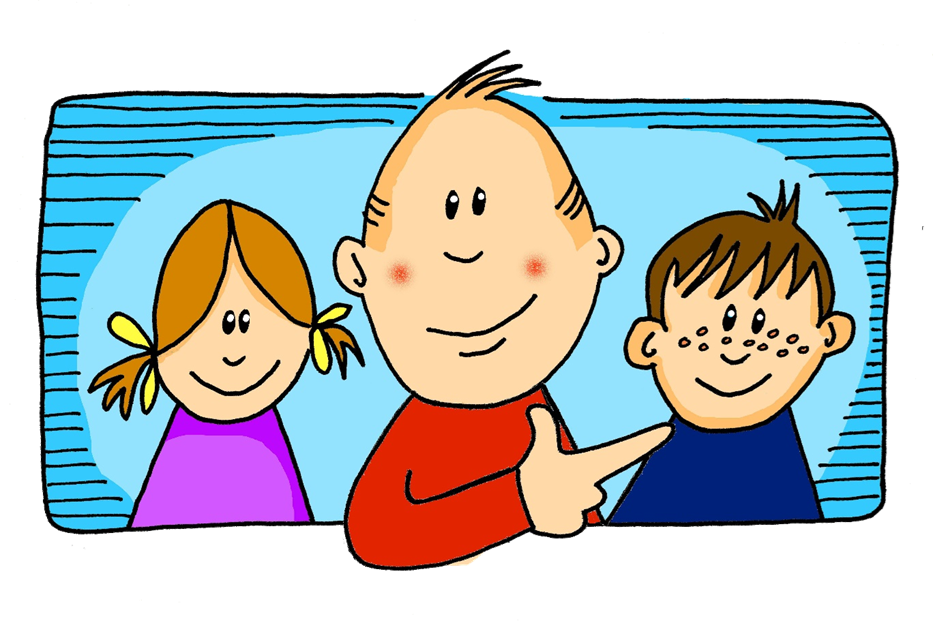 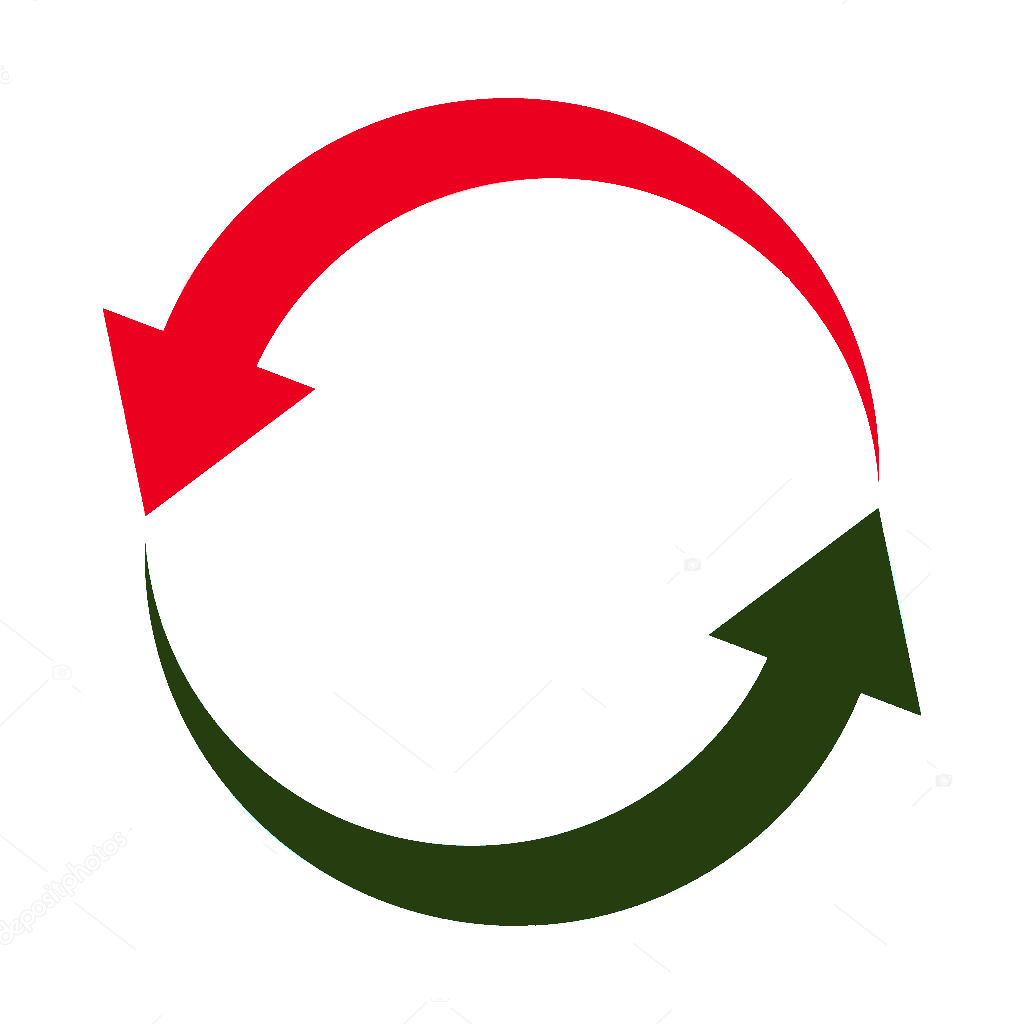 er
wieder
richtig
Mai (31)
Oktober (31)
April
März (31)
Juni
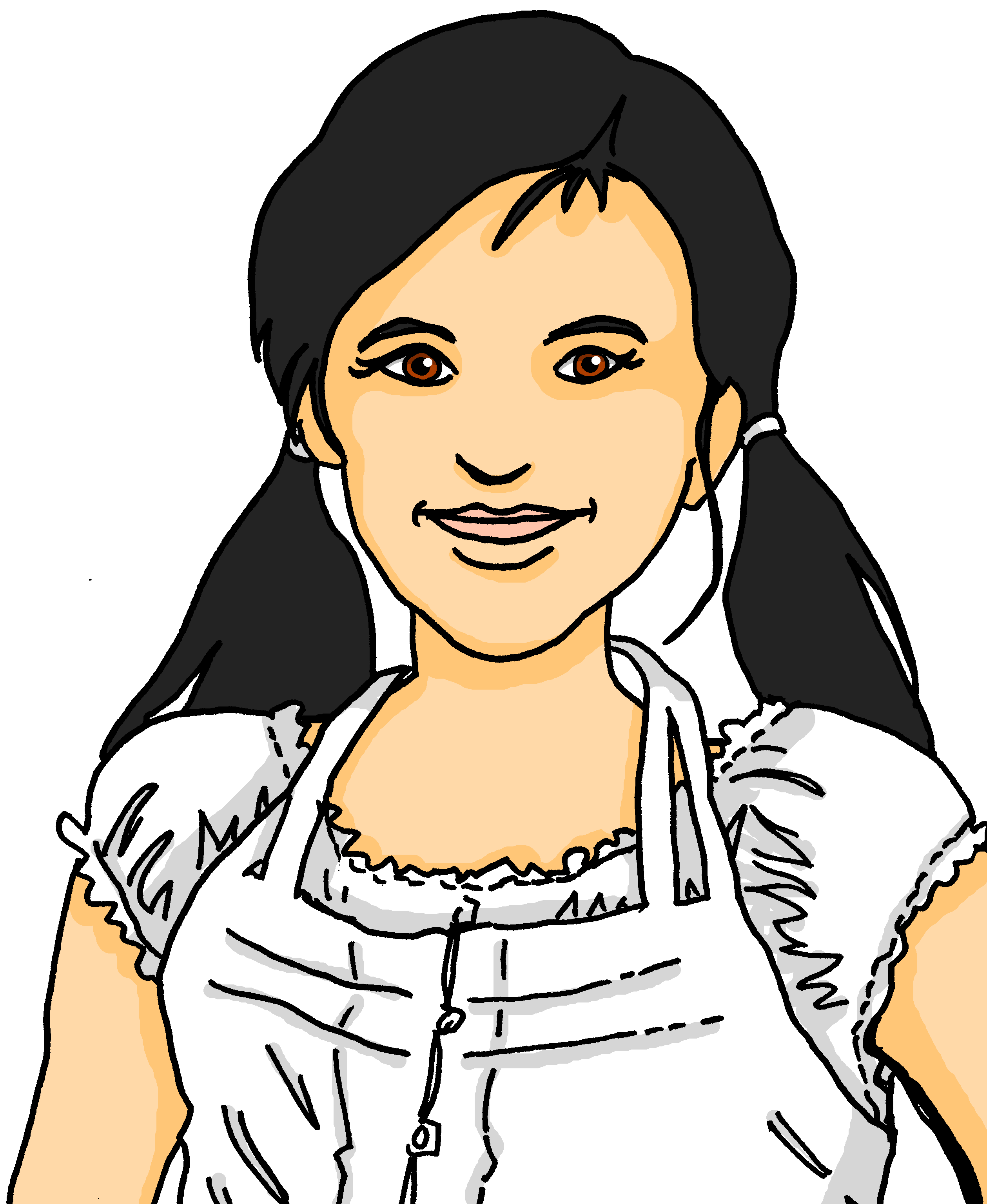 September
Juli (31)
November
Februar
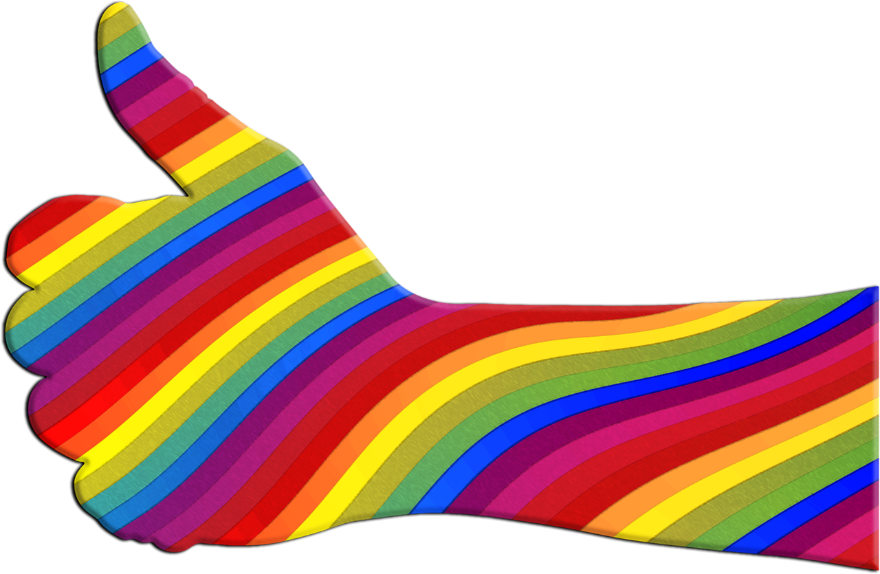 Dezember (31)
August (31)
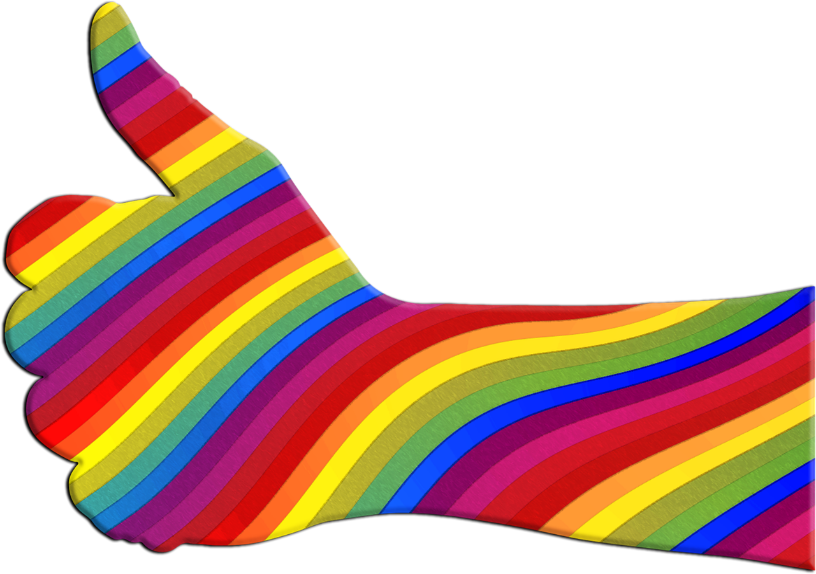 Januar (31)
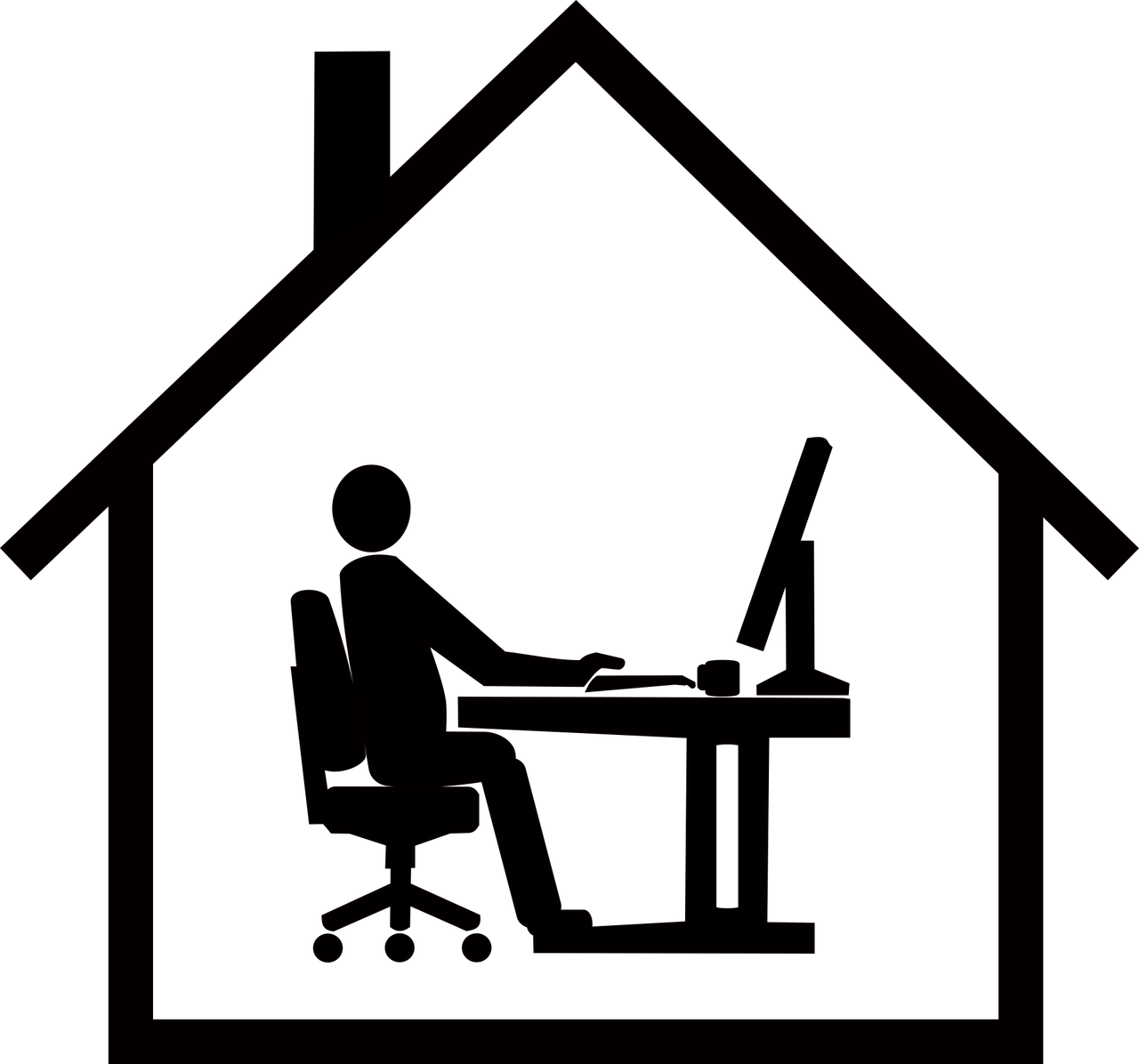 Du benutzt donnerstags das Fahrrad.
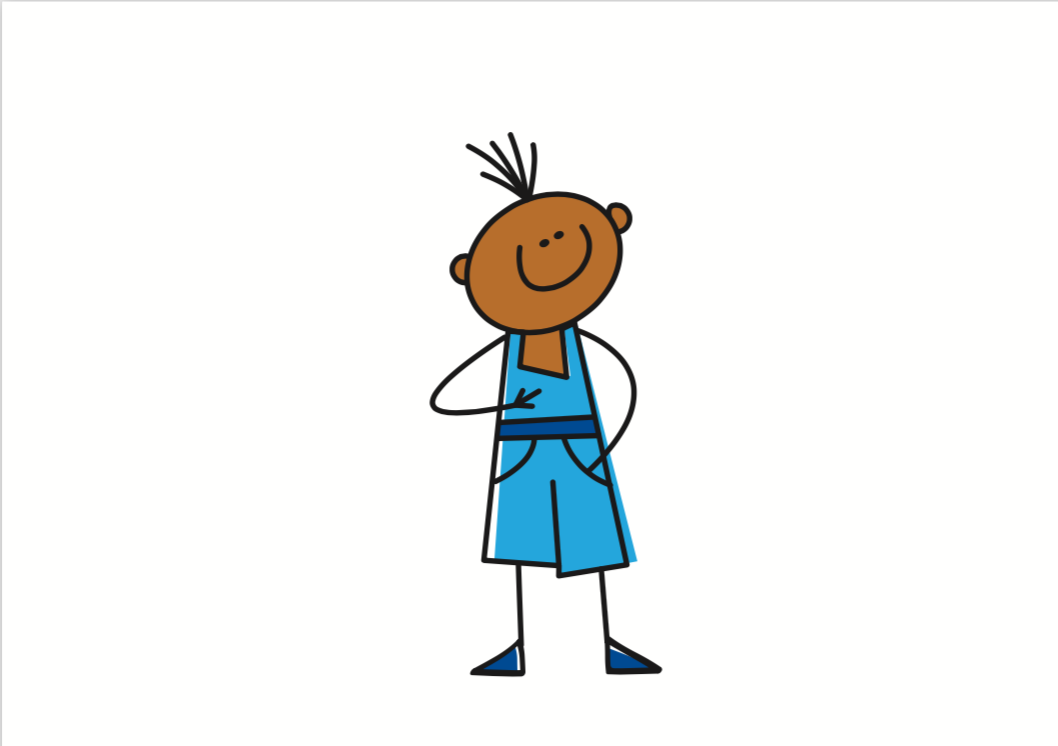 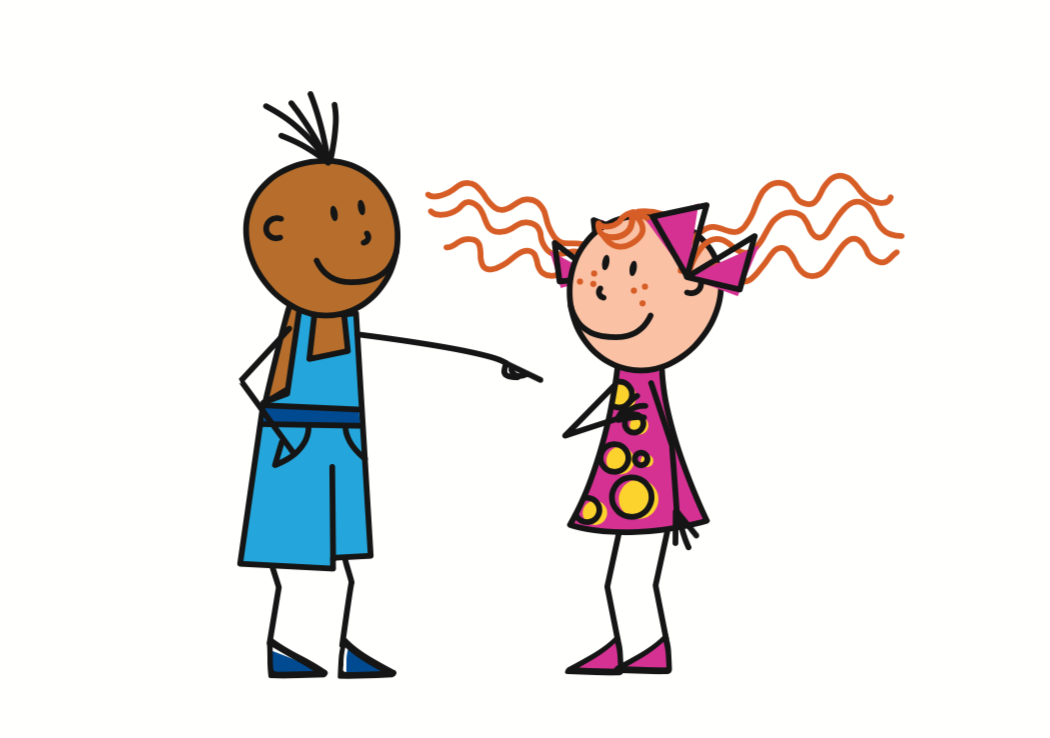 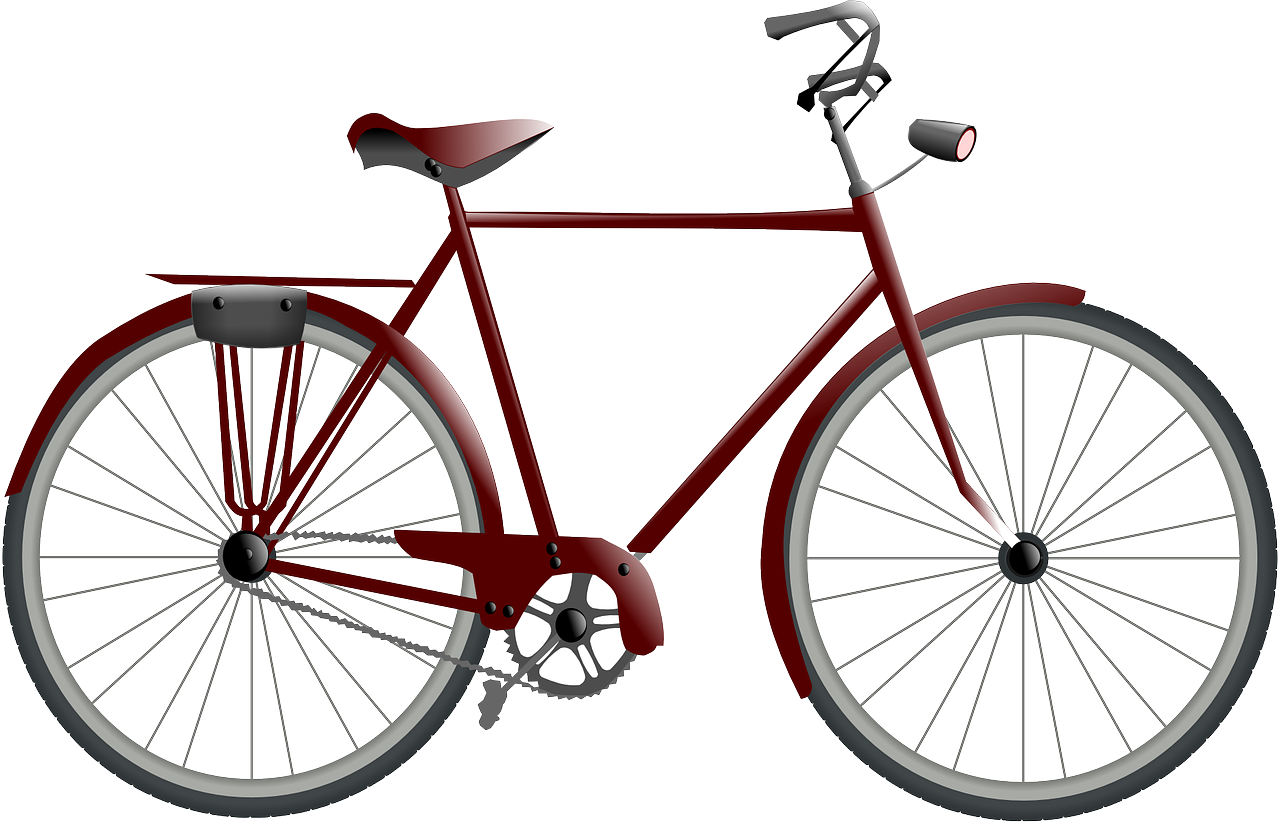 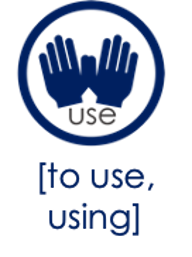 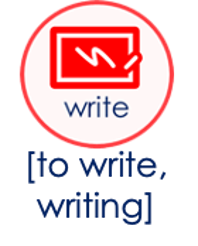 In English, the time adverb often comes at the end of the sentence.
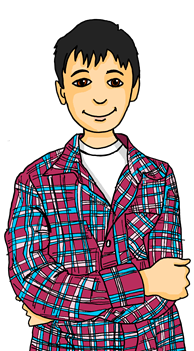 You use the bike on Thursdays.
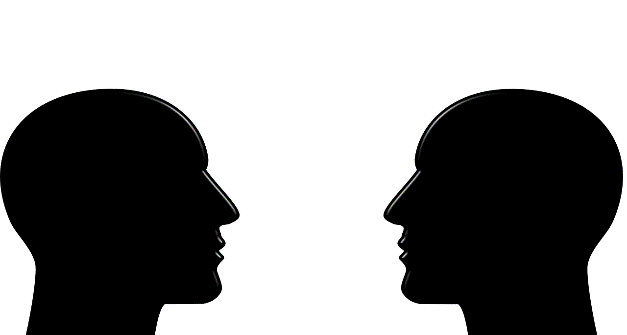 Grüezi, Oma!
Guten Tag, Lias!
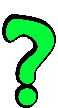 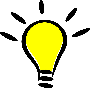 Ich spreche* Schweizerdeutsch zu Hause!
Use wann to ask when:
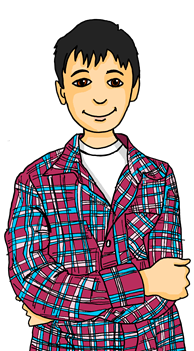 Wann besucht Oma die Schweiz?
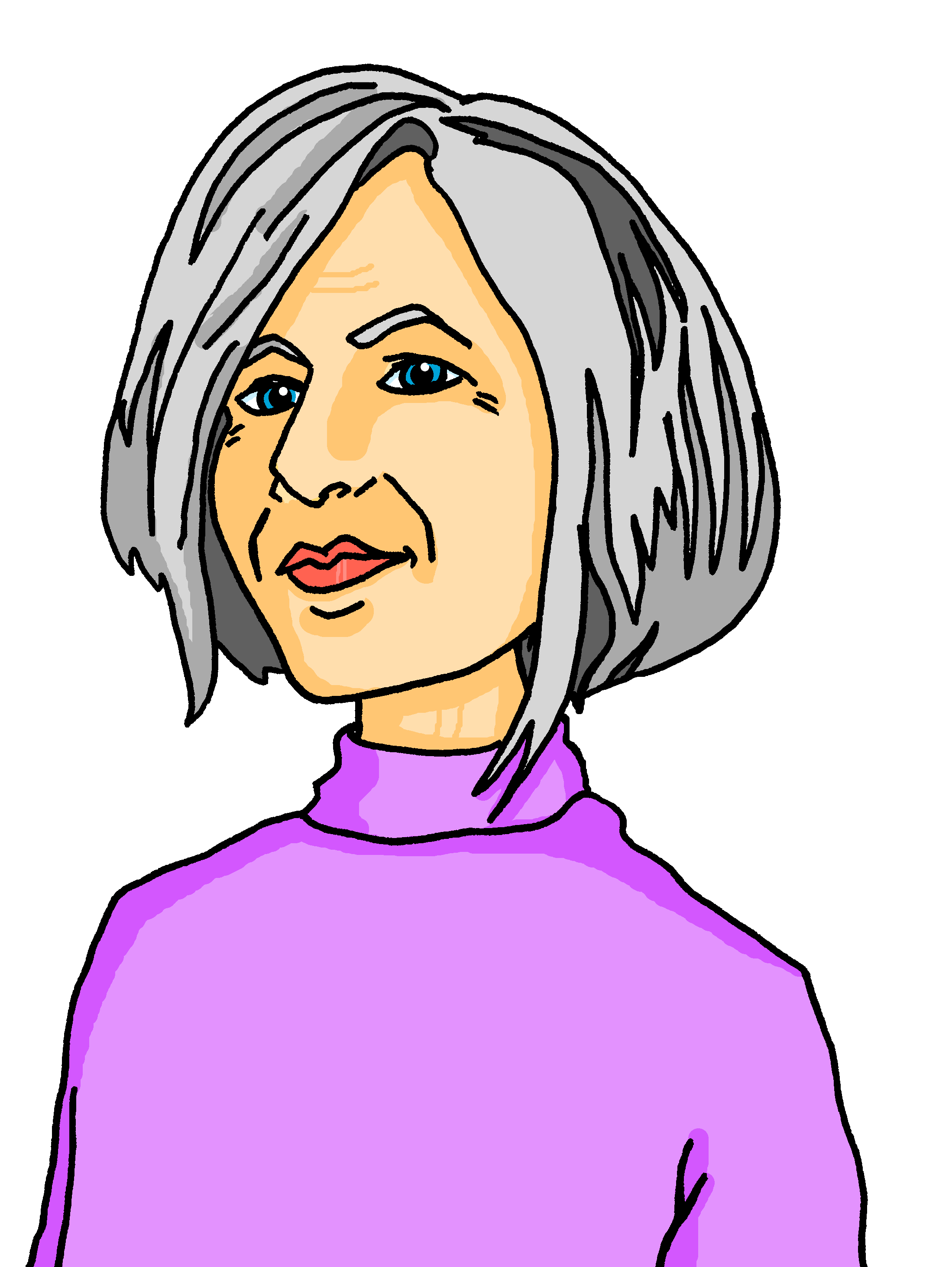 Ich arbeite nicht.
Ich schreibe den Brief nicht.
When is Grandma visiting Switzerland?
Aber ich spreche* Hochdeutsch!
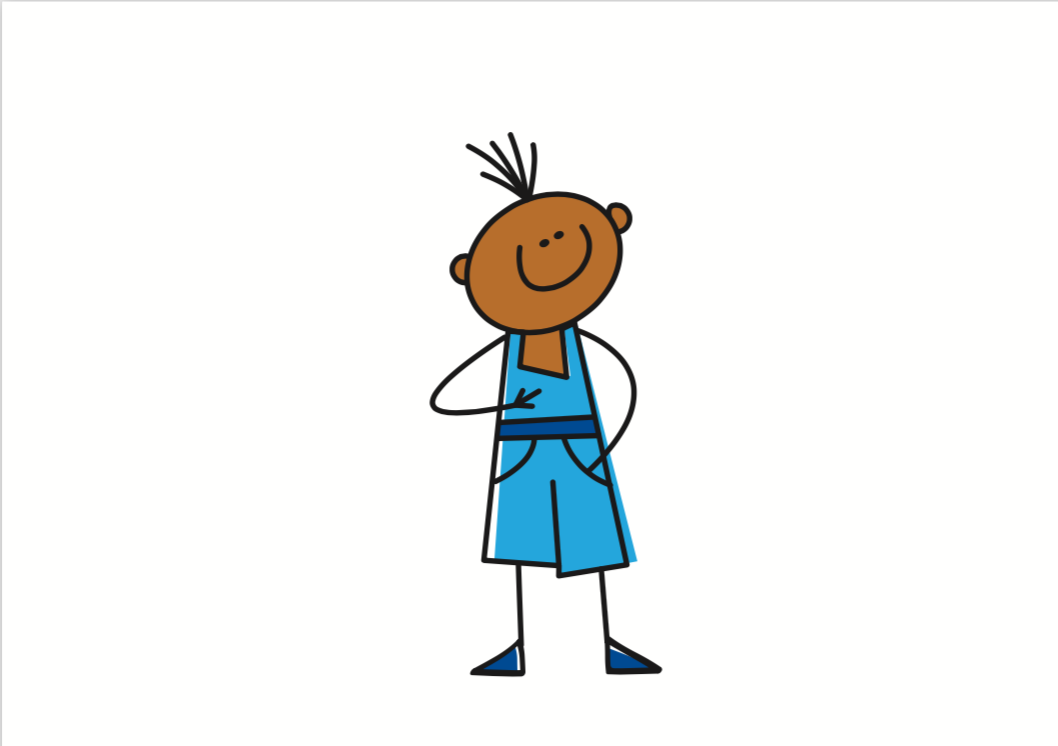 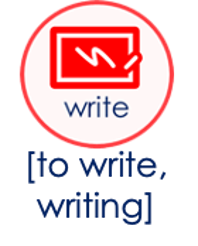 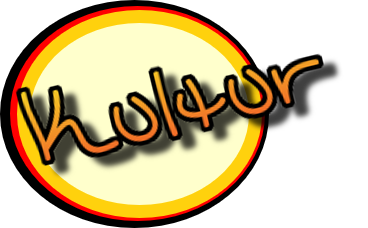 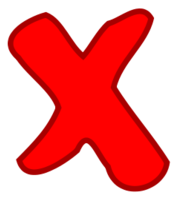 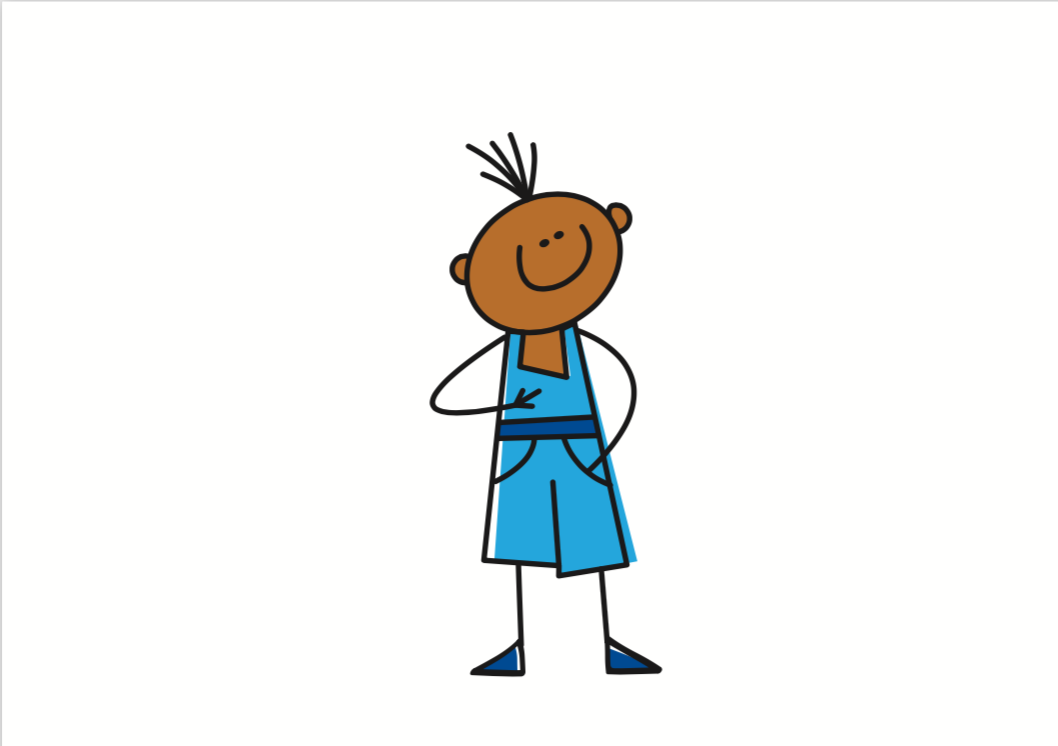 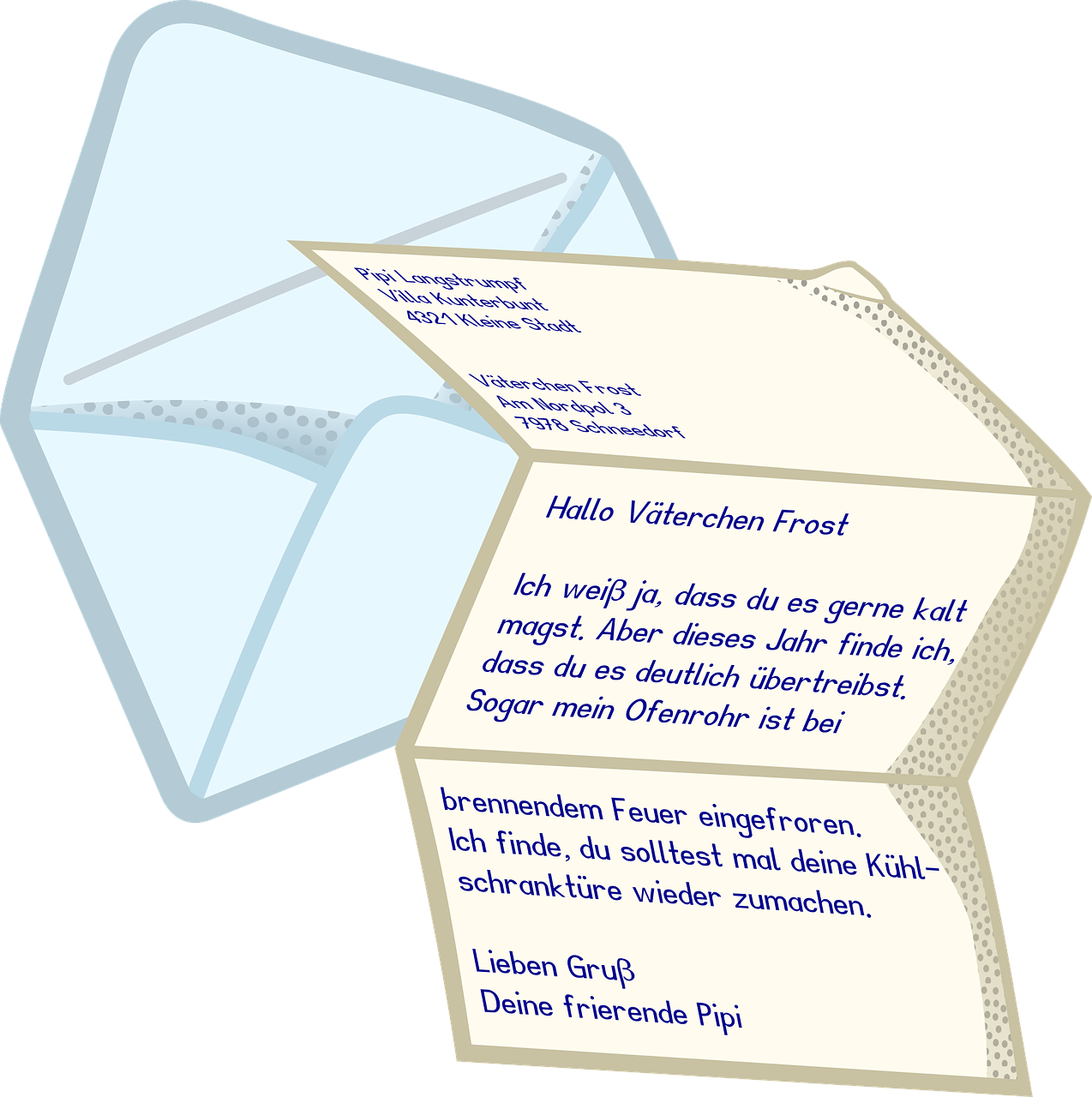 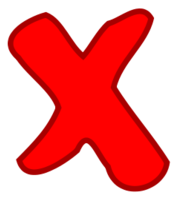 *sprechen – to speak
Oma besucht im Juni die Schweiz.
I don’t write the letter.
I don’t work.
In Switzerland, people often speak Swiss German (Schweizerdeutsch) at home. In Germany, people normally speak Standard German (Hochdeutsch). 
Swiss people understand Standard German, though, because they use it for reading and writing.
Grandma is visiting Switzerland in June.
Again, note the word order difference between English and German!
Note the word order difference between English and German!
Use im for ‘in’ with months.
gelb Knowledge Organiser  - Summer Term B
Phonics
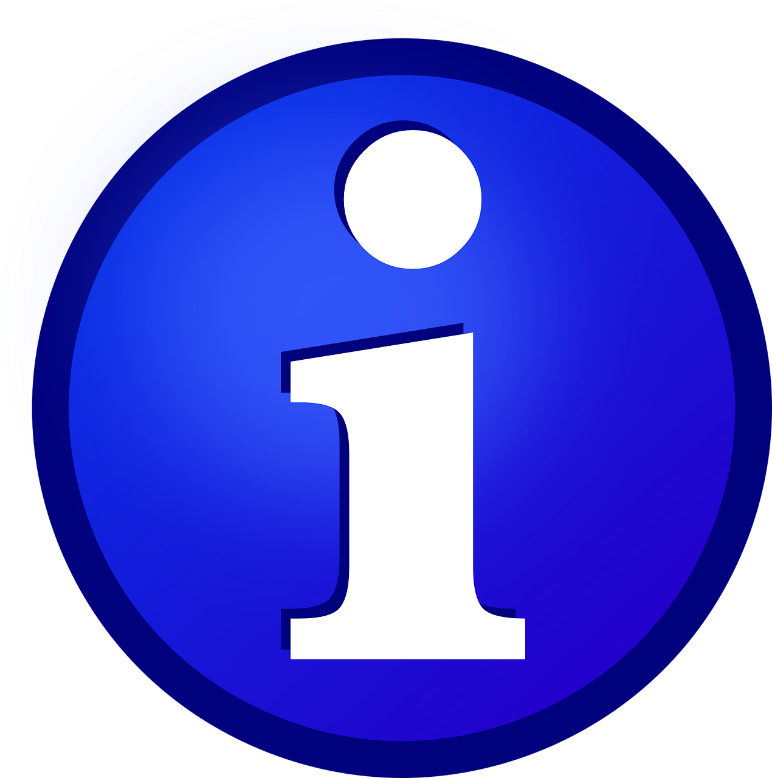 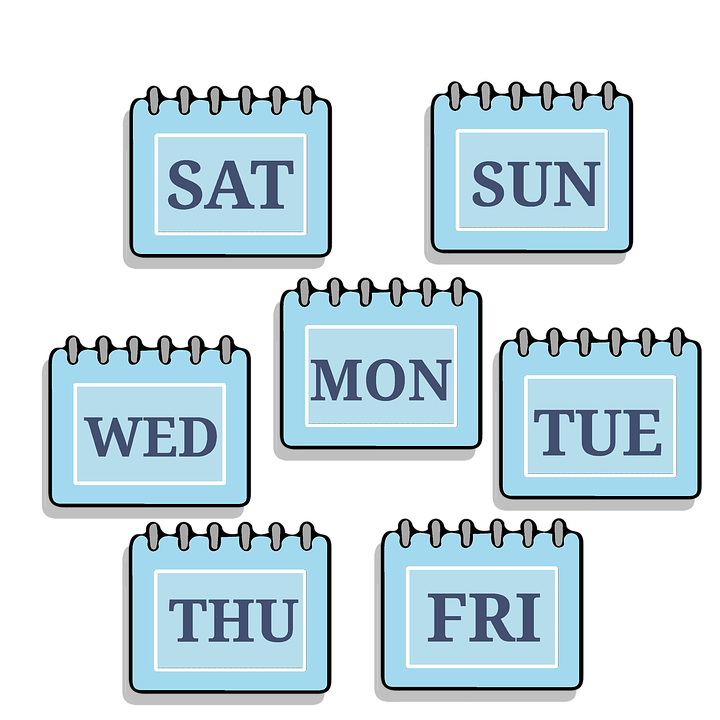 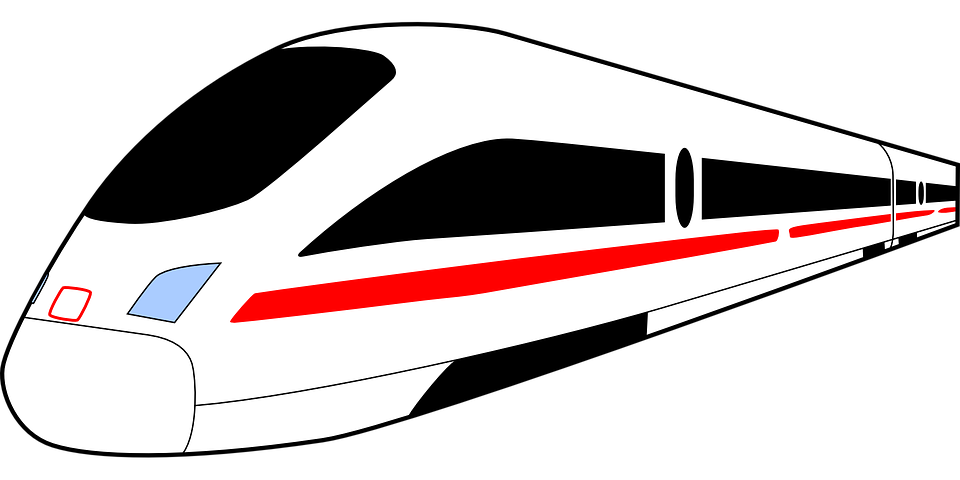 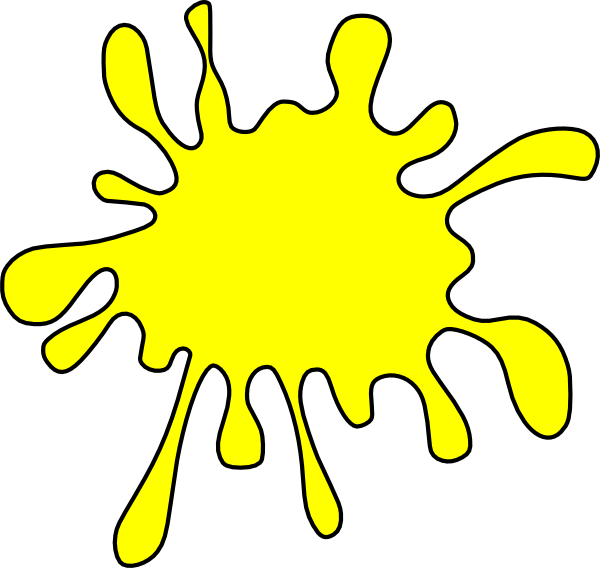 Tag
gelb
Information
und
Zug
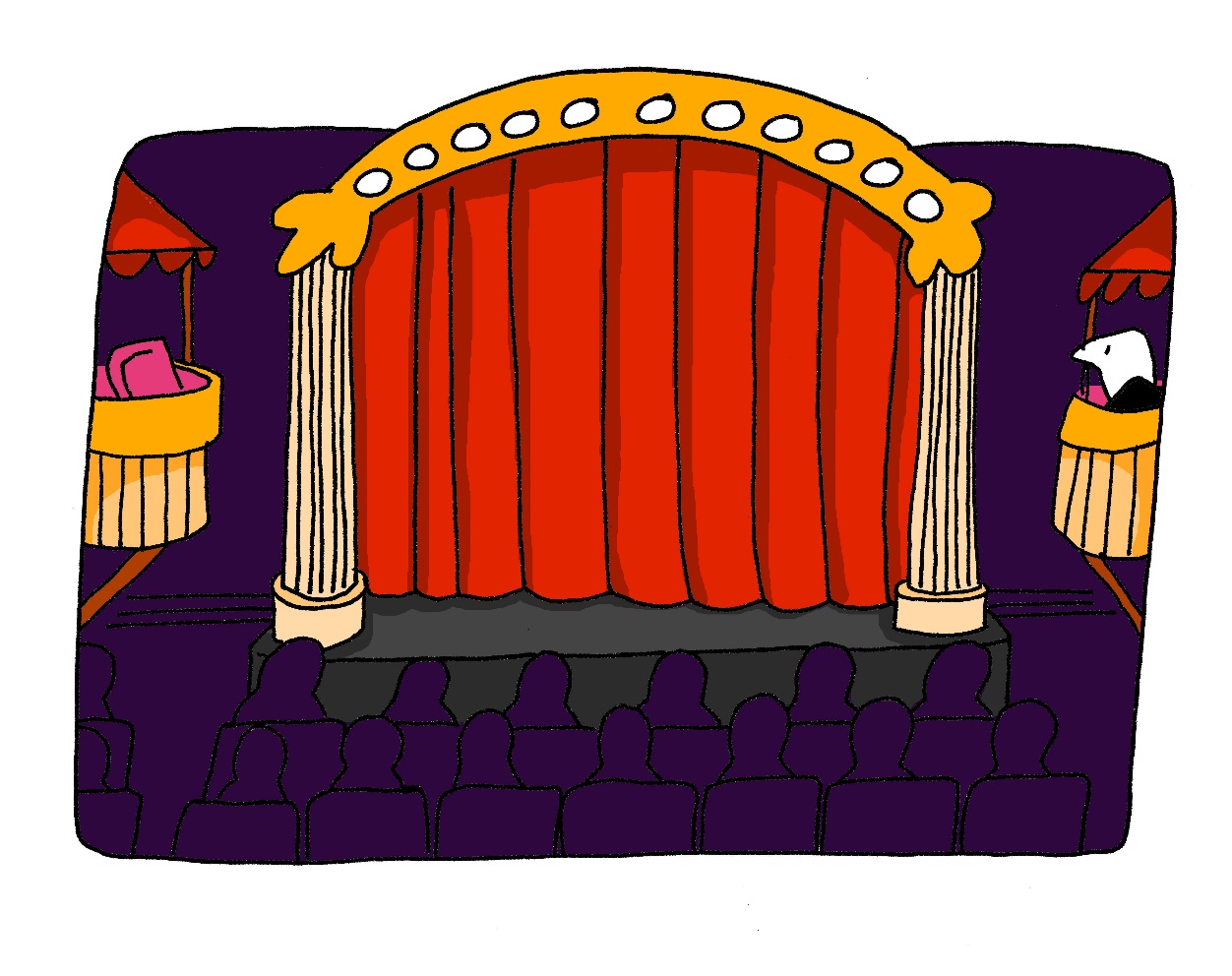 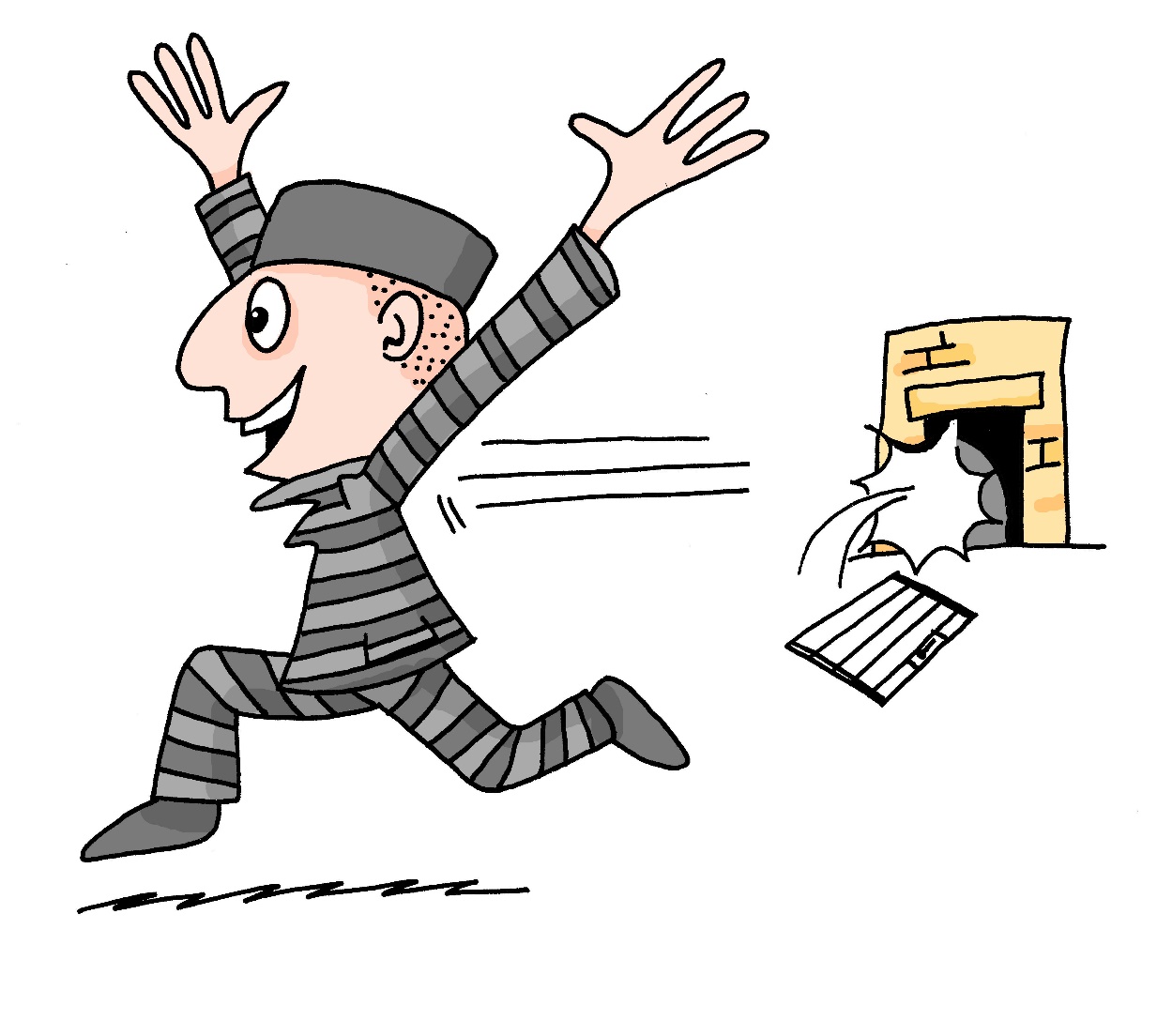 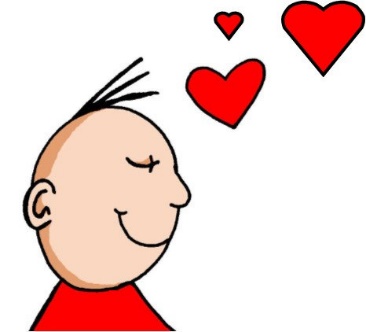 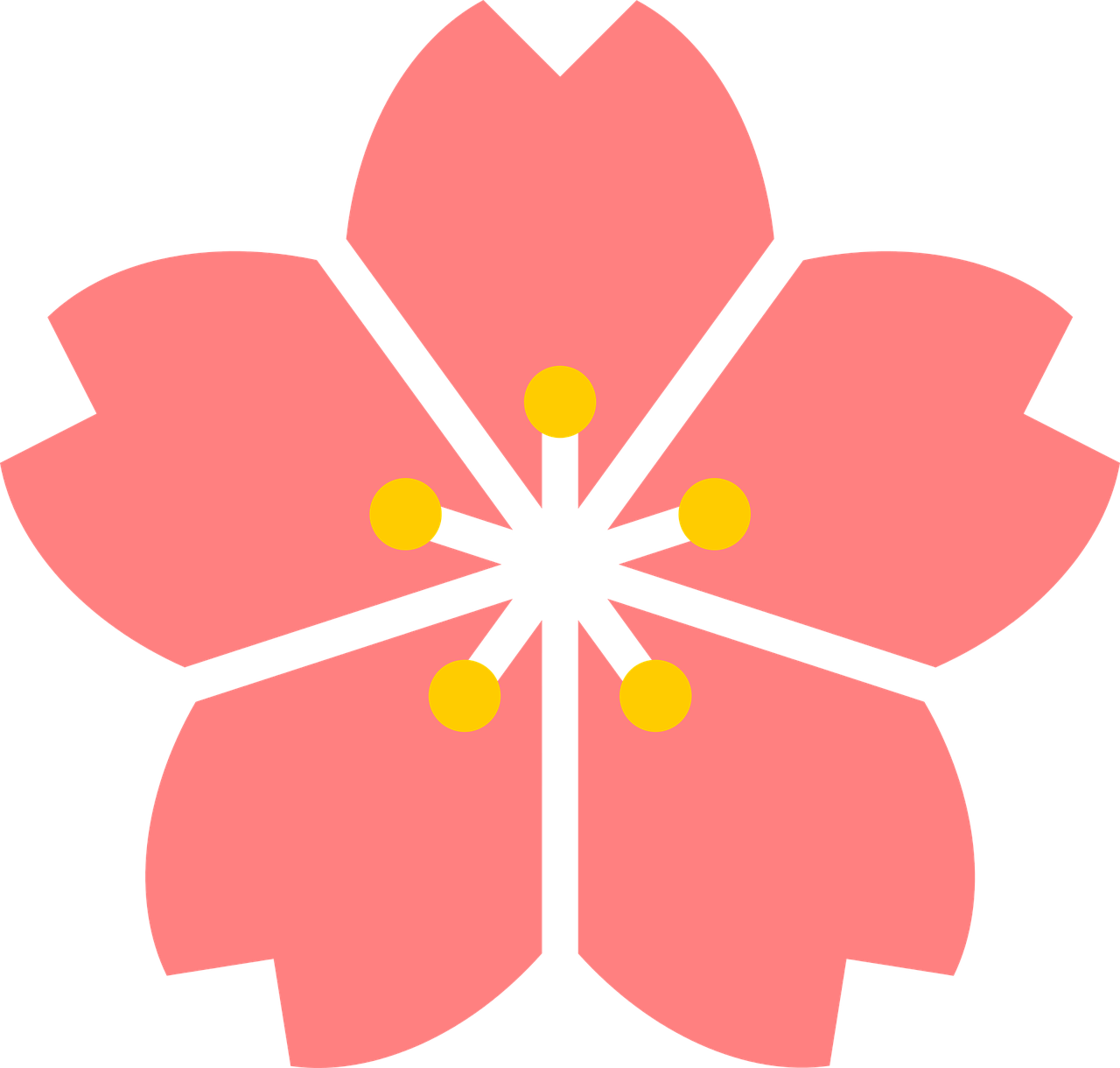 ich möchte
frei
Theater
Liebe
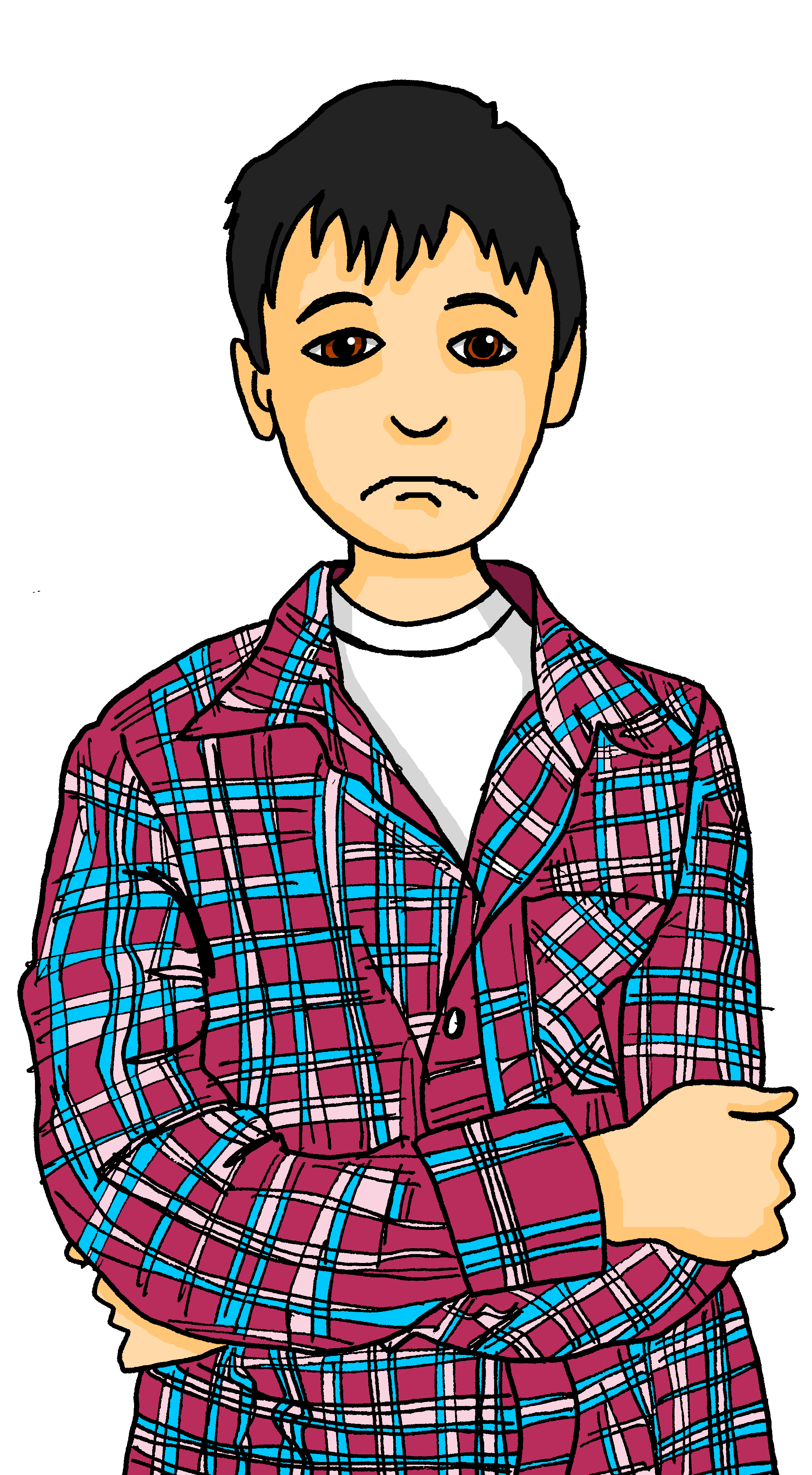 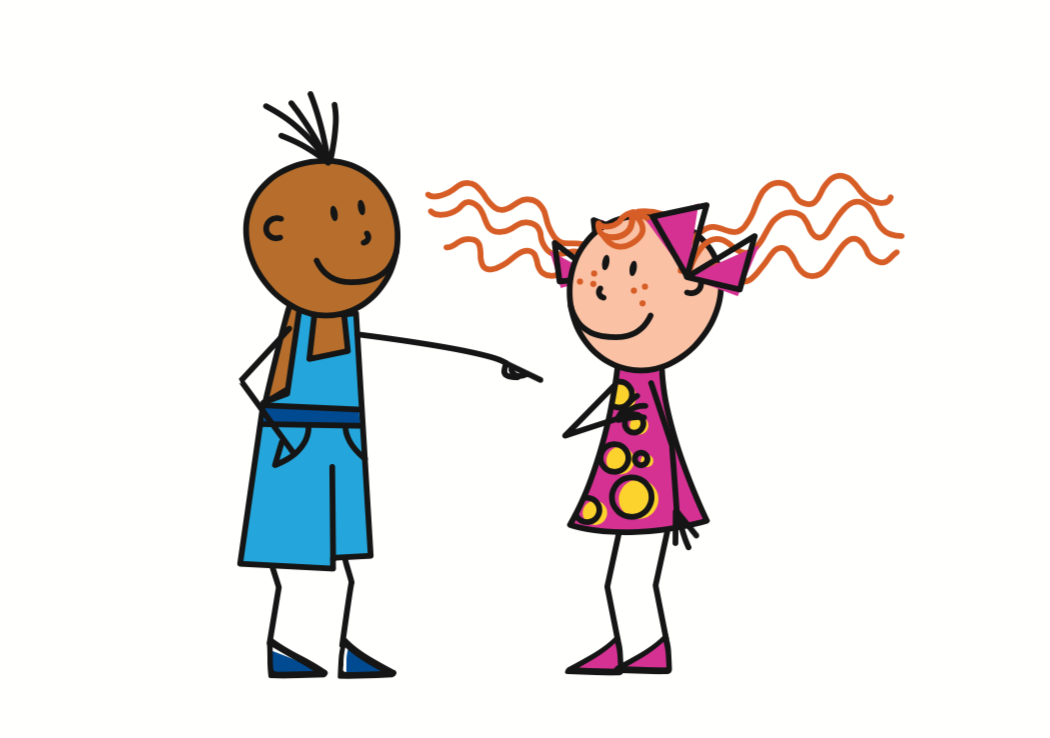 du möchtest
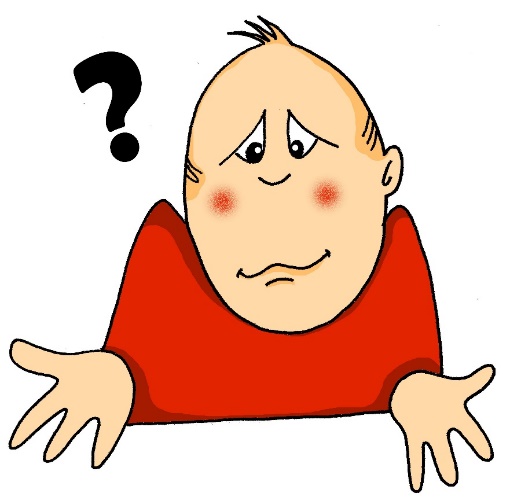 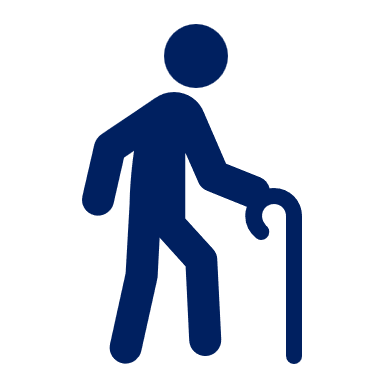 es möchte
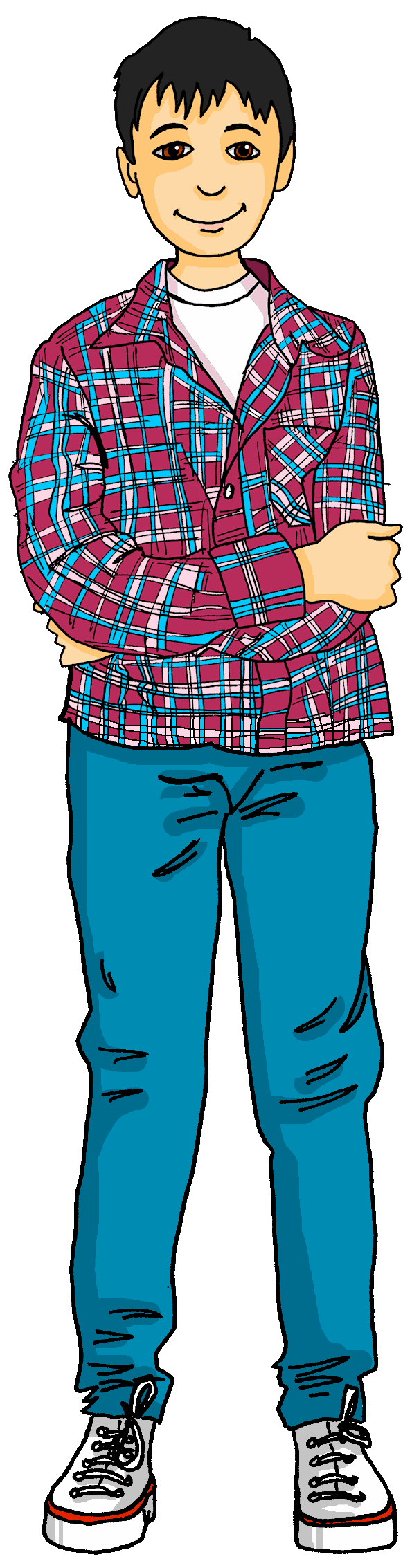 Ich bin vier Jahre alt.
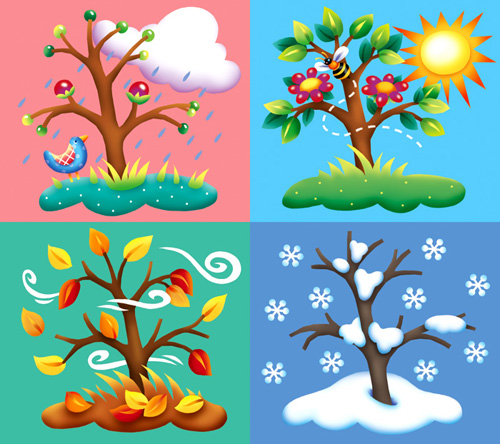 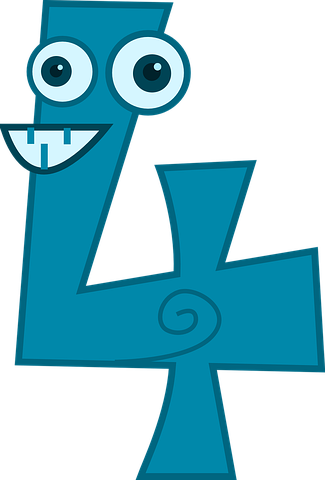 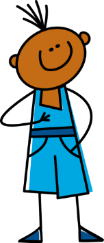 möcht-
I am four years old.
er möchte
sie möchte
Du möchtest fahren.
You would like to go.
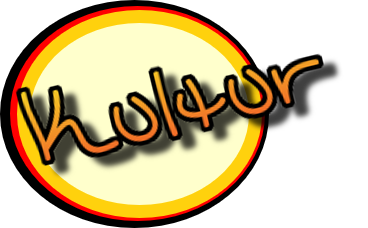 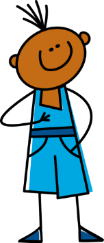 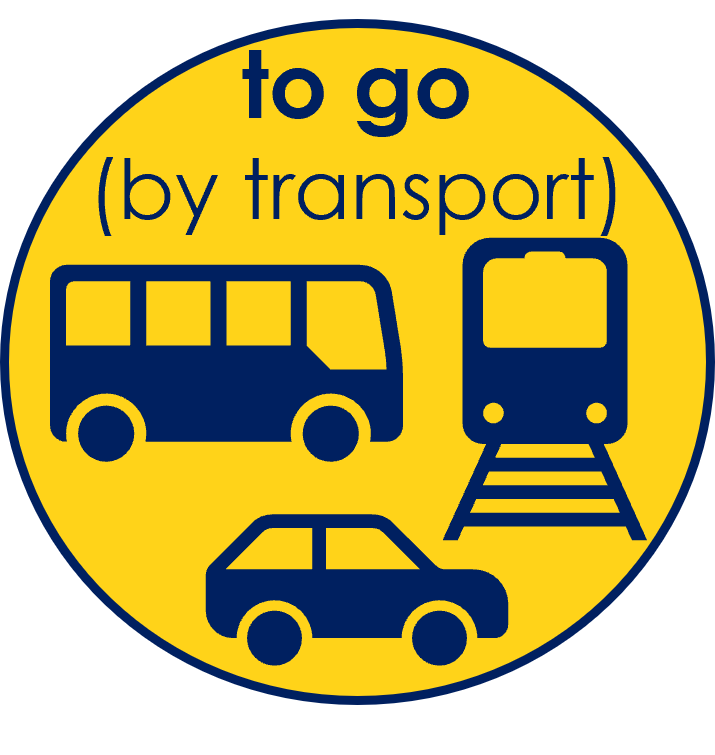 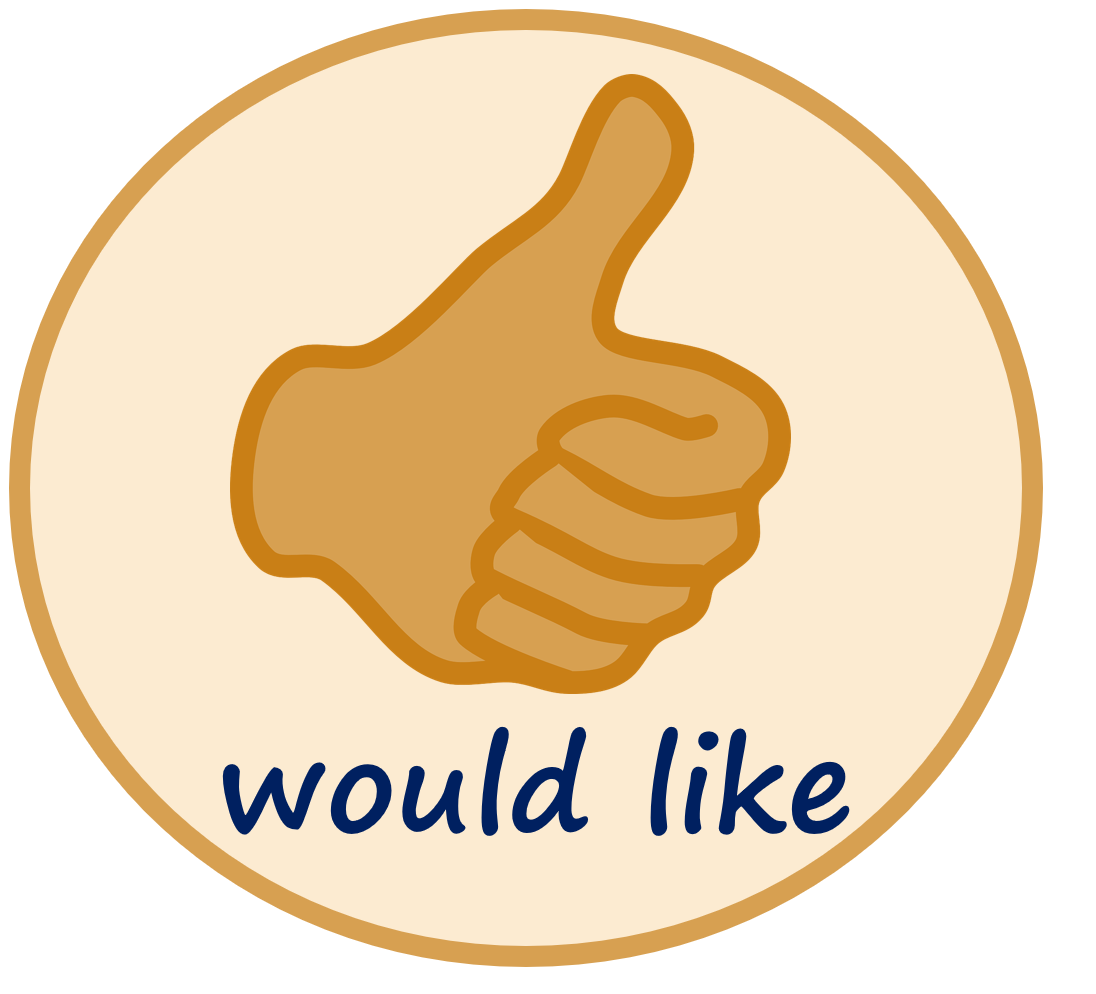 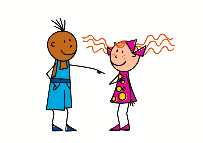 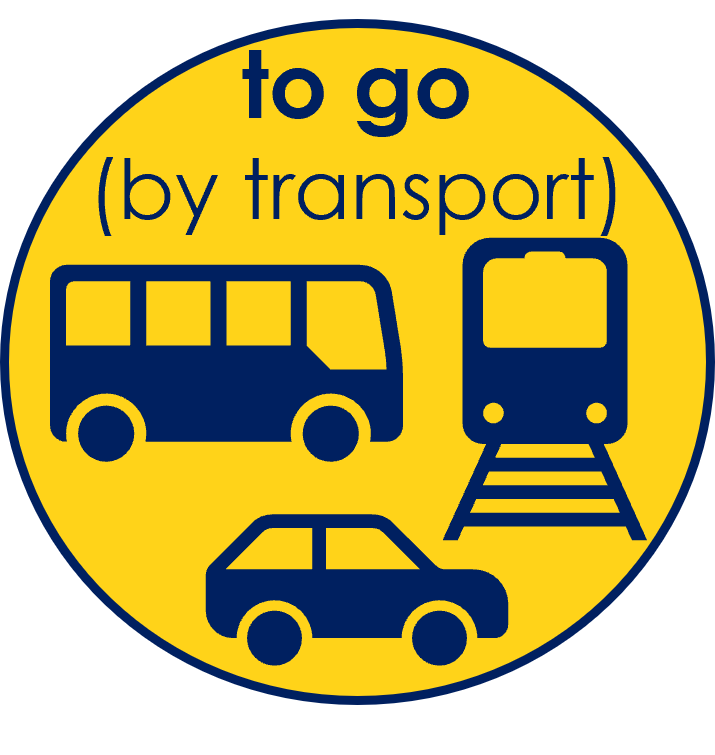 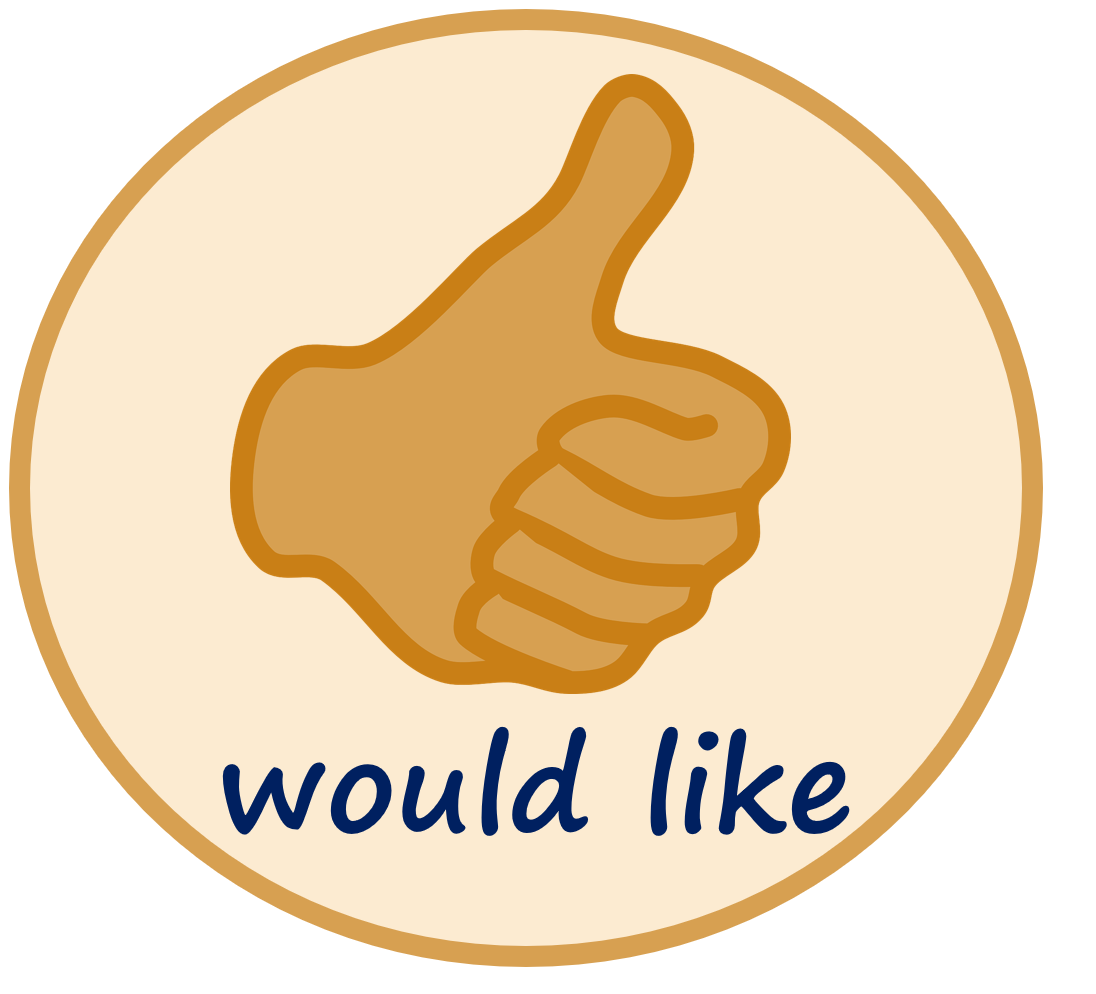 In Switzerland, children have 12 weeks’ holiday a year. That’s one week less than you!

The summer holidays start in early July, and children are back to school by mid August!
Note that the verb möchtest swaps with the subject du.
Möchtest du fahren?
Would you like to go?
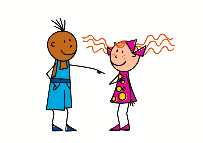 In Biel, people speak German and French. We can see this in some of our characters’ names.
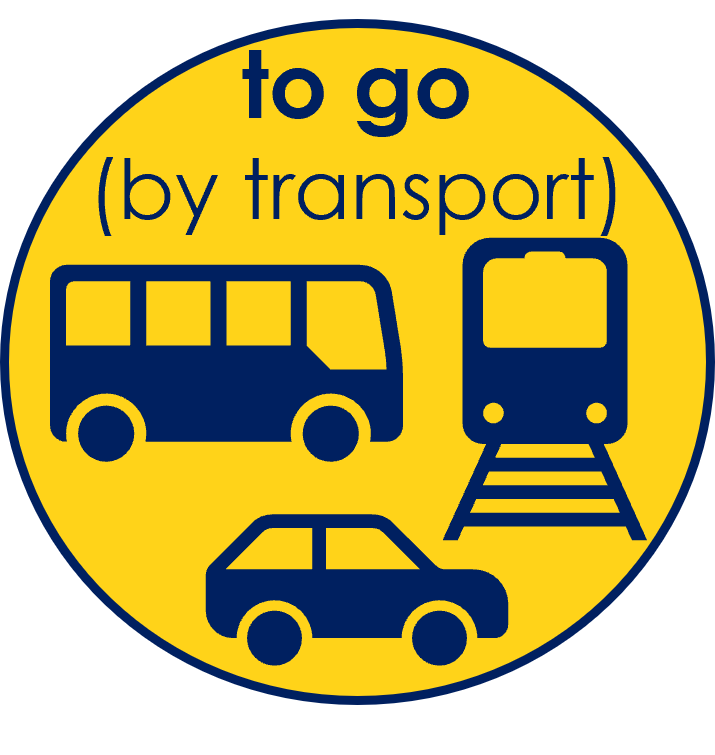 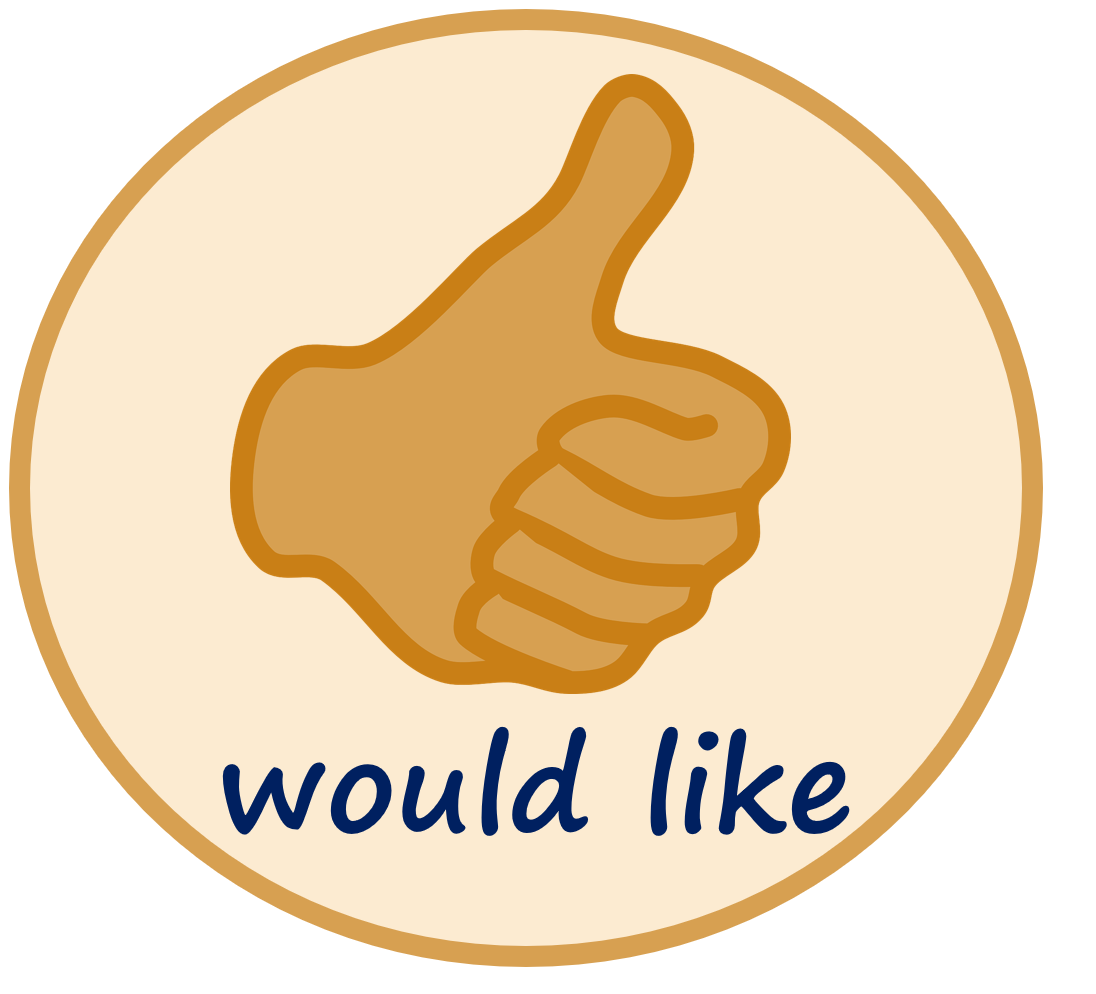 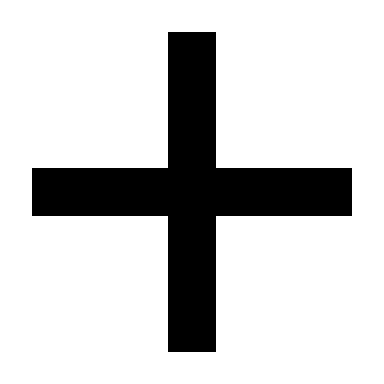 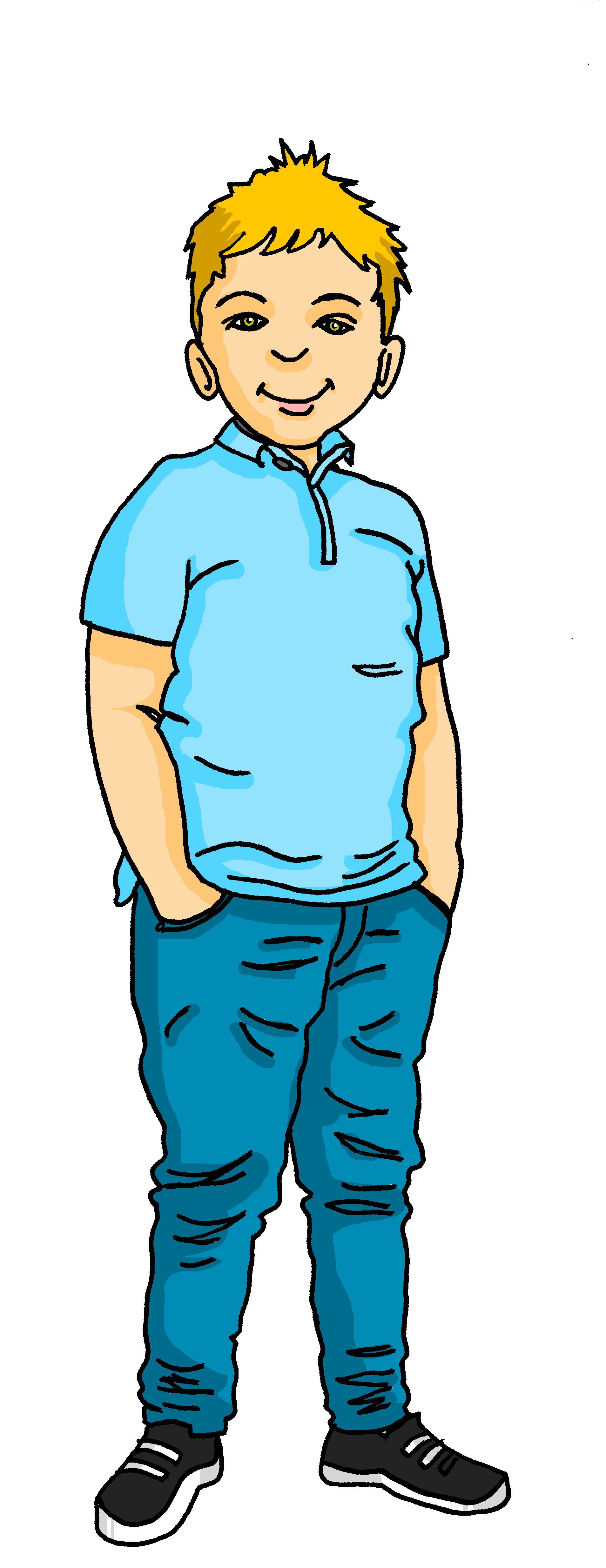 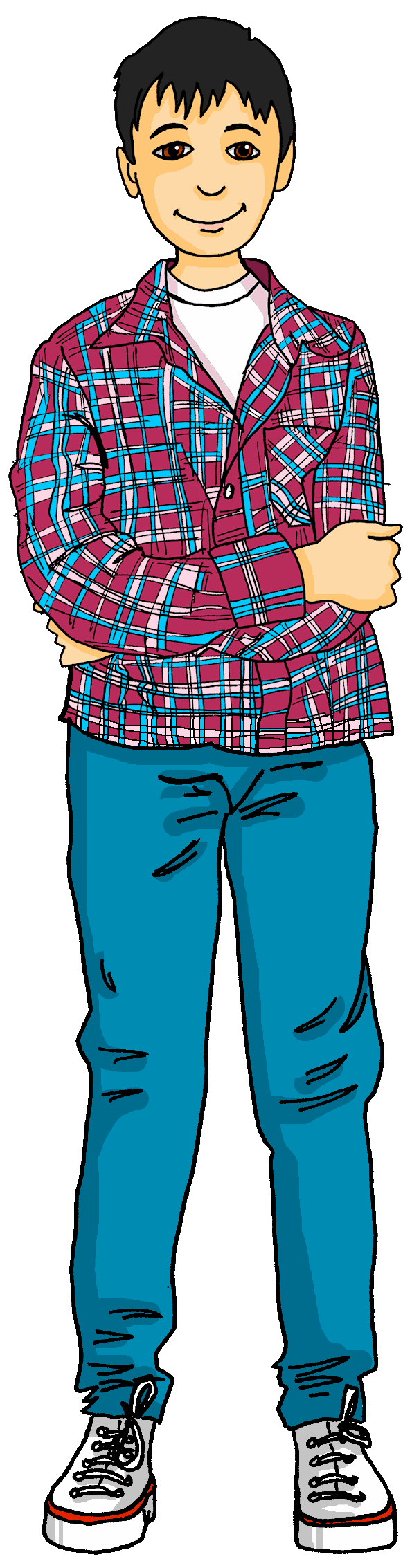 Ich heiße Gabriel. Mein Name ist französisch*.
Ich möchte im Juli Oma besuchen.
masculine
feminine
neuter
Er möchte nicht spielen.
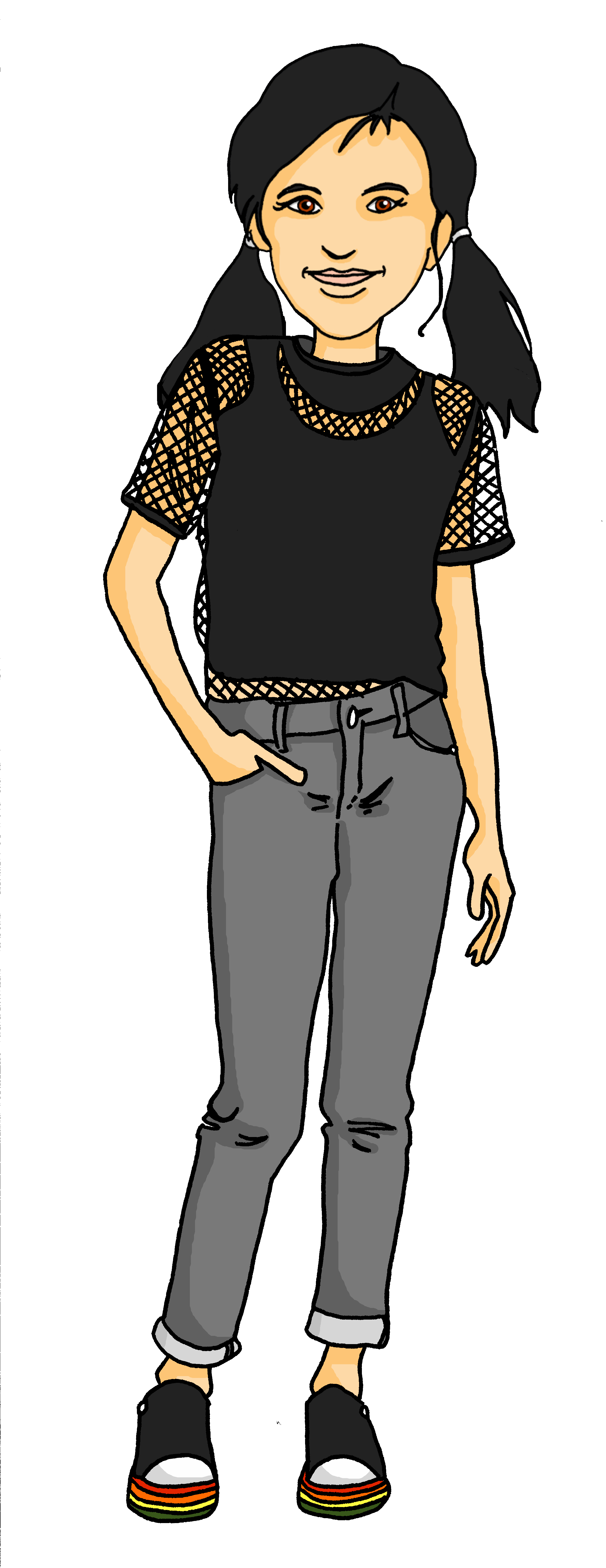 Ich heiße Ronja. Mein Name ist deutsch.
ihr
ihre
ihr
He wouldn’t like to play.
Wo möchtest du spielen?
sein
seine
sein
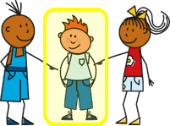 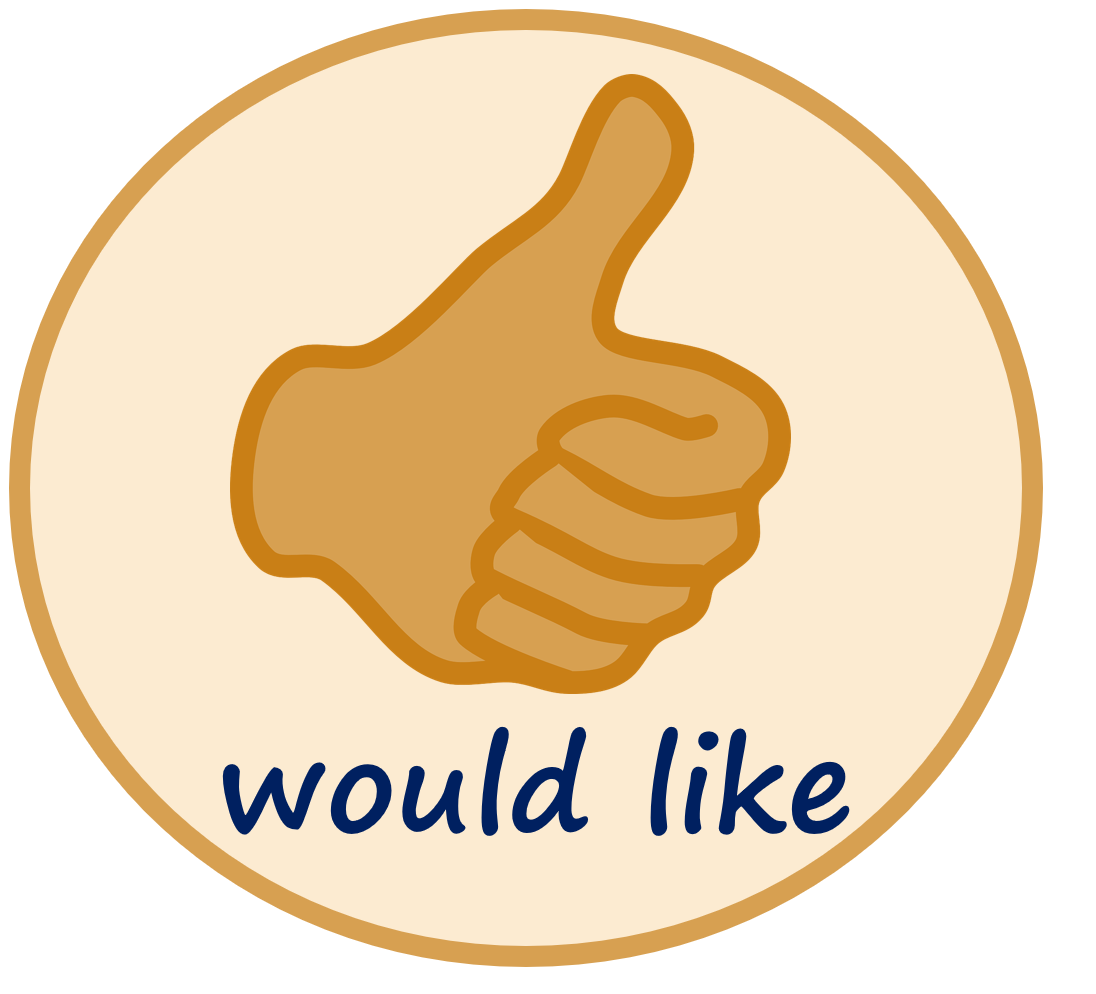 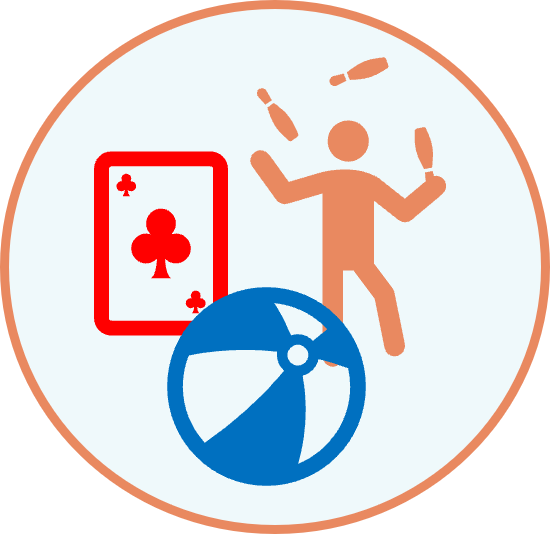 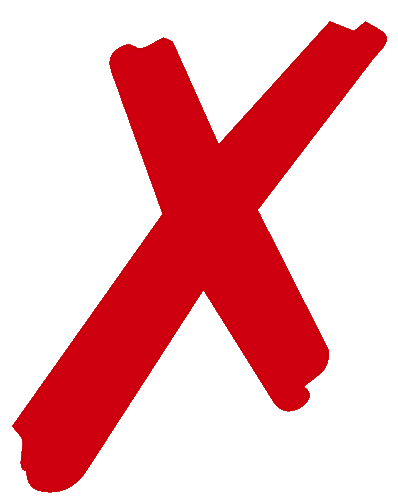 and
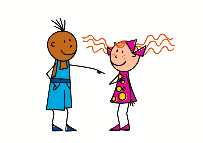 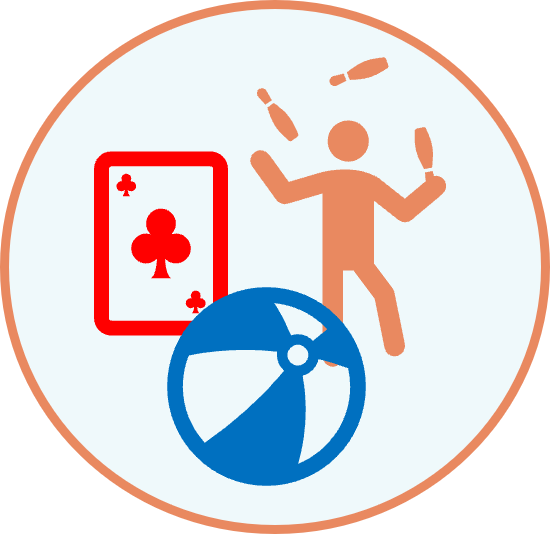 The words ‘sein’ (his) and ‘ihr’ (her) must agree with the gender of the noun that follows. E.g.:
But remember that to negate nouns you need kein instead:
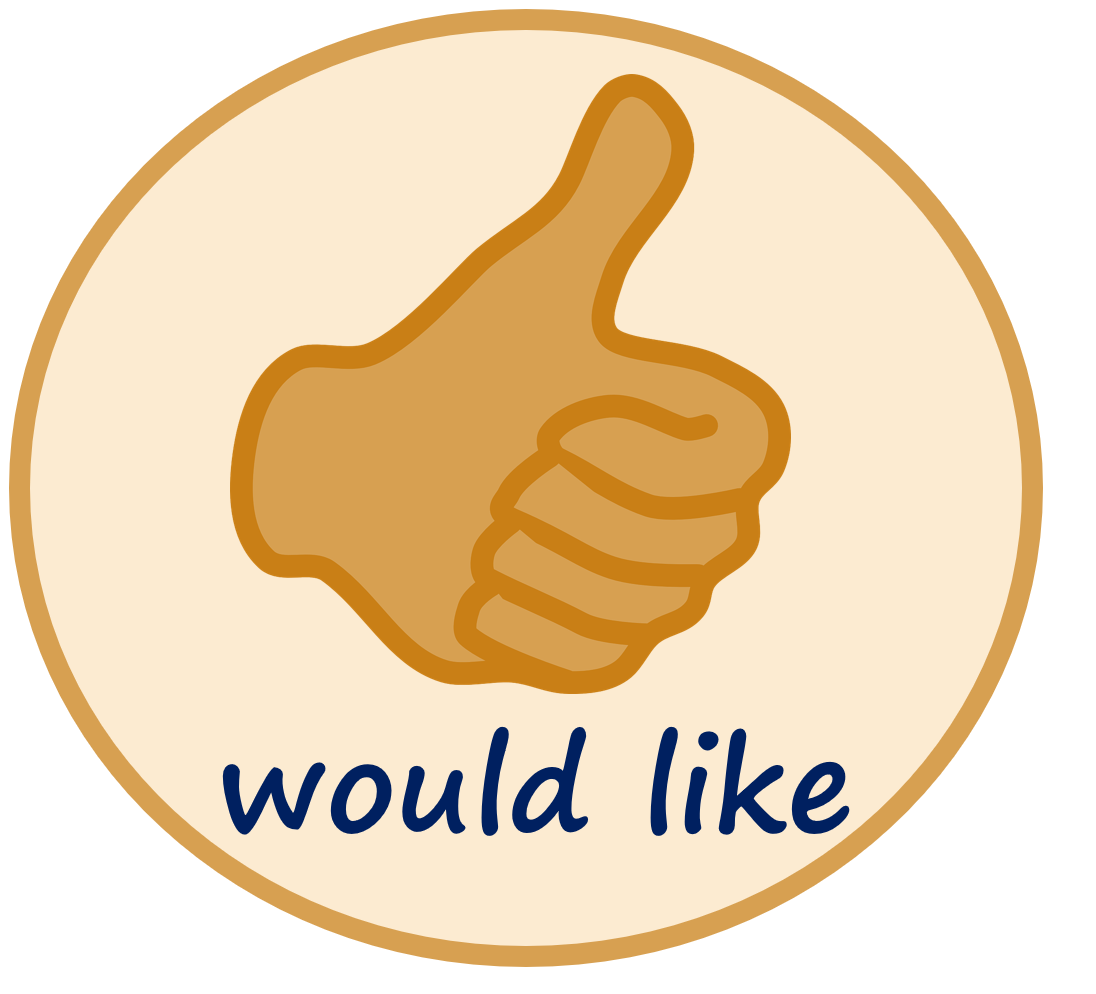 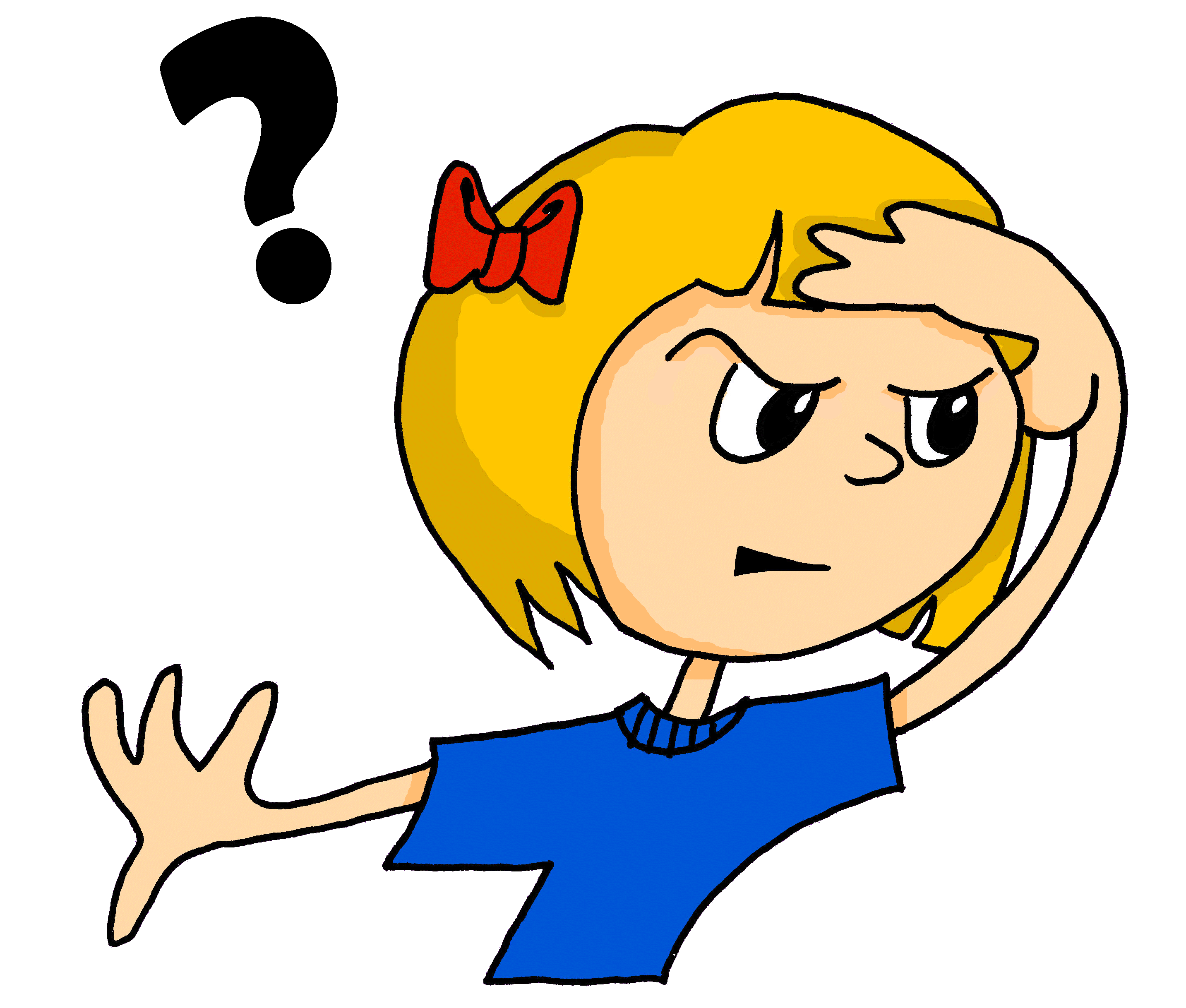 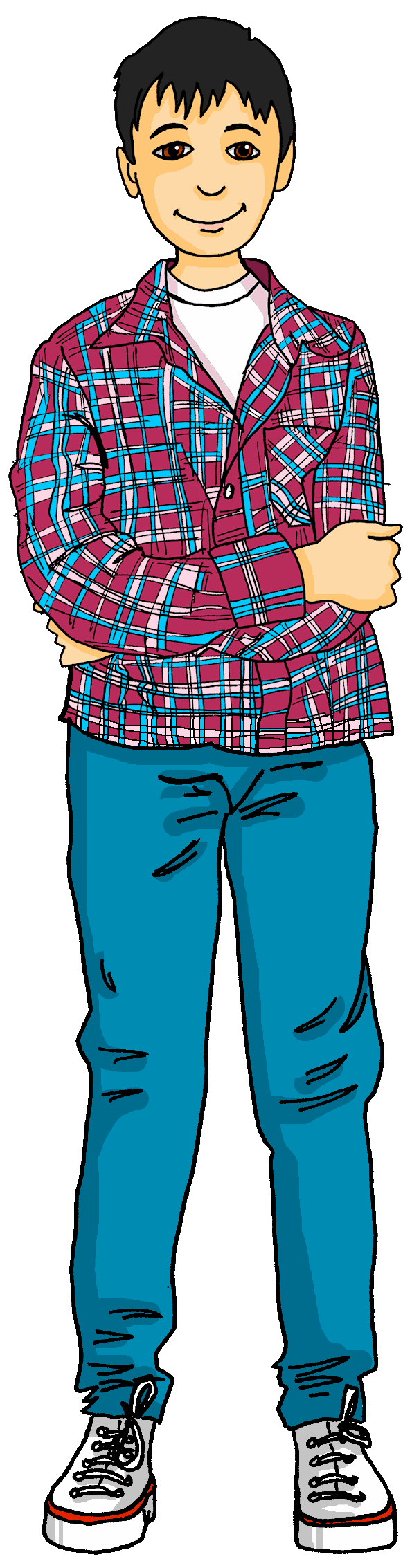 Ich möchte nicht im August in die Schule gehen*.
Ich heiße Lias. Mein Name ist deutsch.
Er möchte kein Spiel spielen.
Where would you like to play?
ihre Mutter (f)
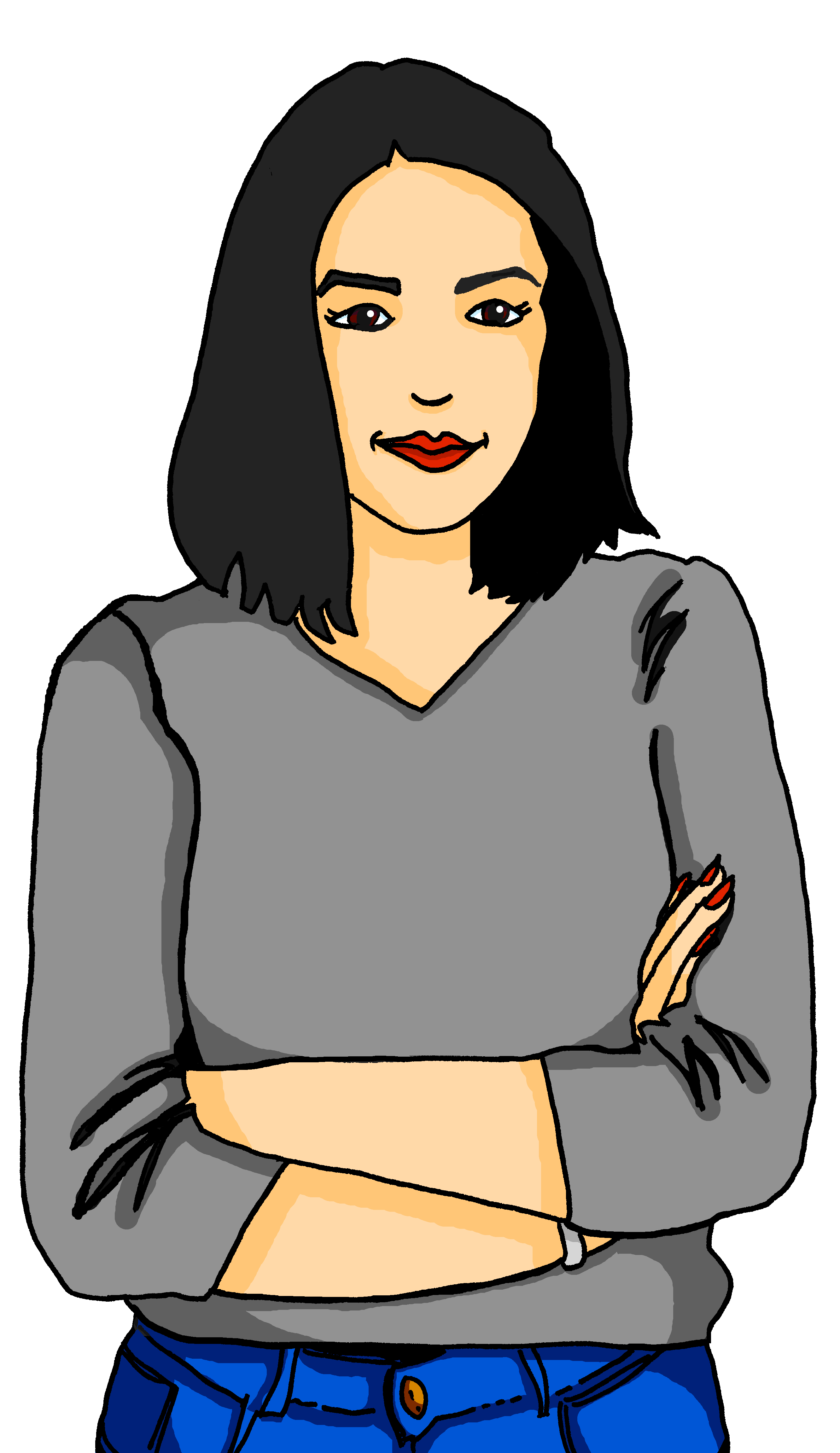 He wouldn’t like to play a game.
her mother
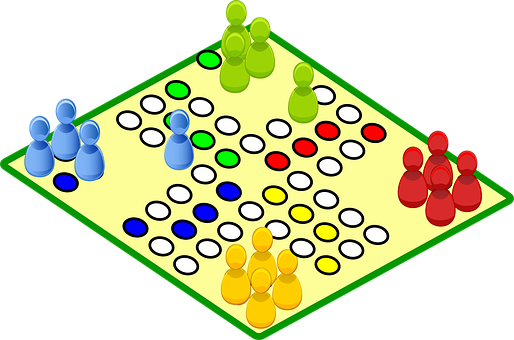 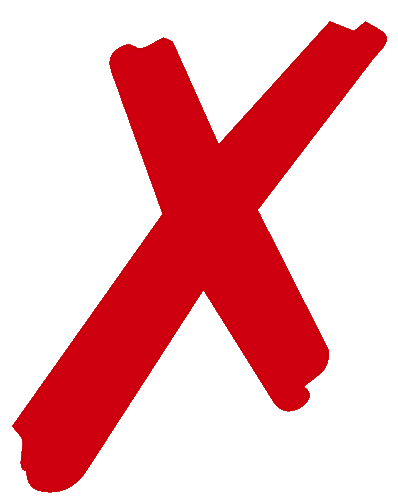 * Französisch - French
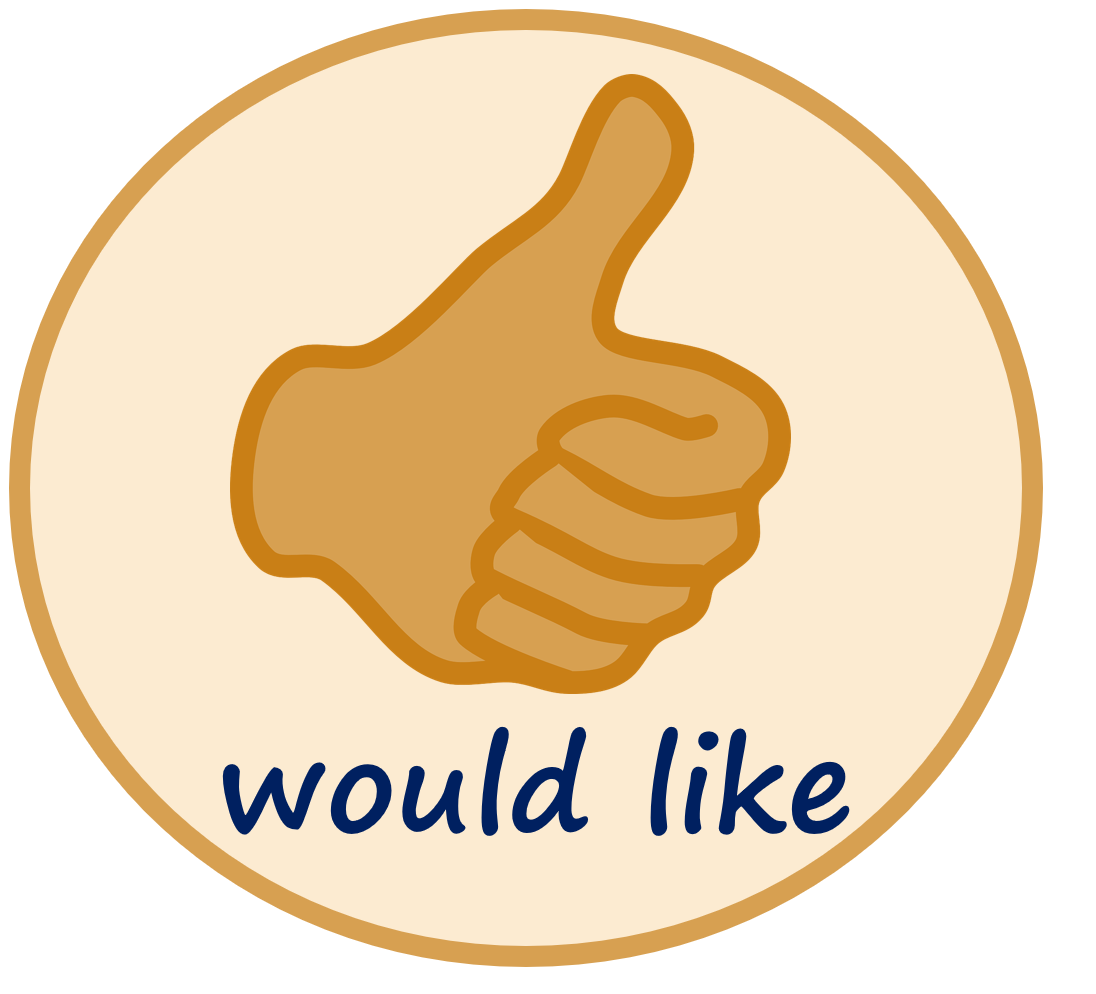 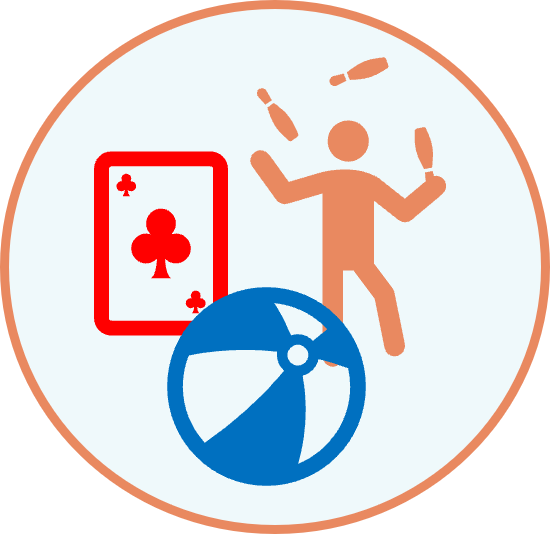 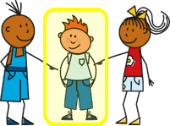